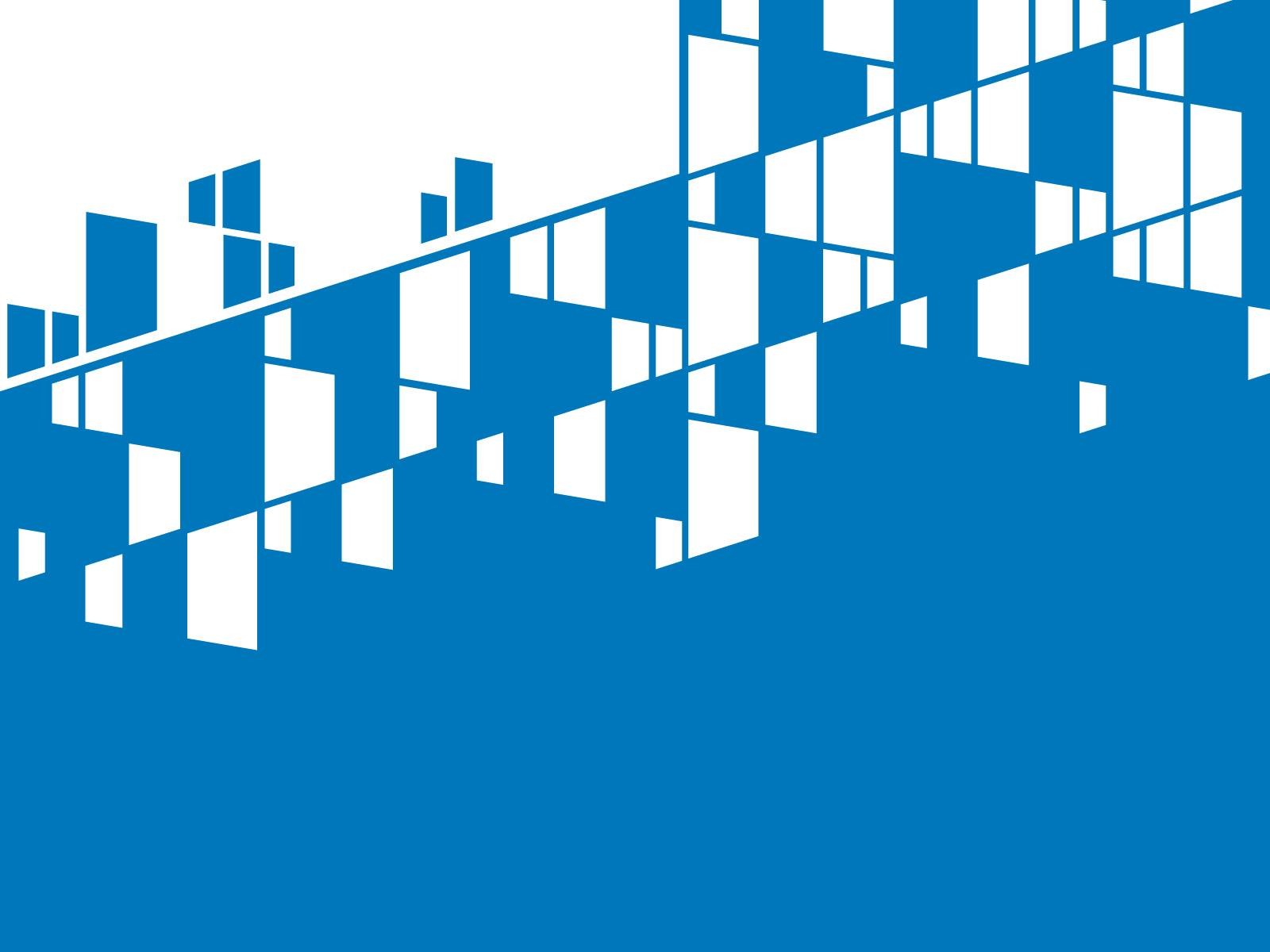 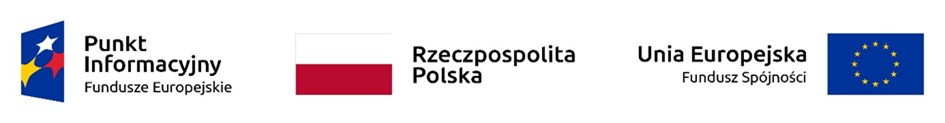 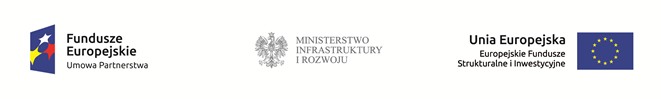 WEBINARIUM:
„Nowa Perspektywa 2021-2027 w ujęciu ogolnym”
16.11.2022r. Biała Podlaska
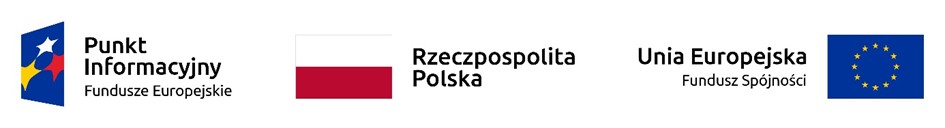 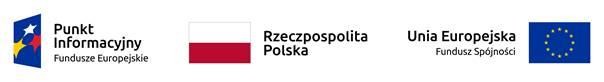 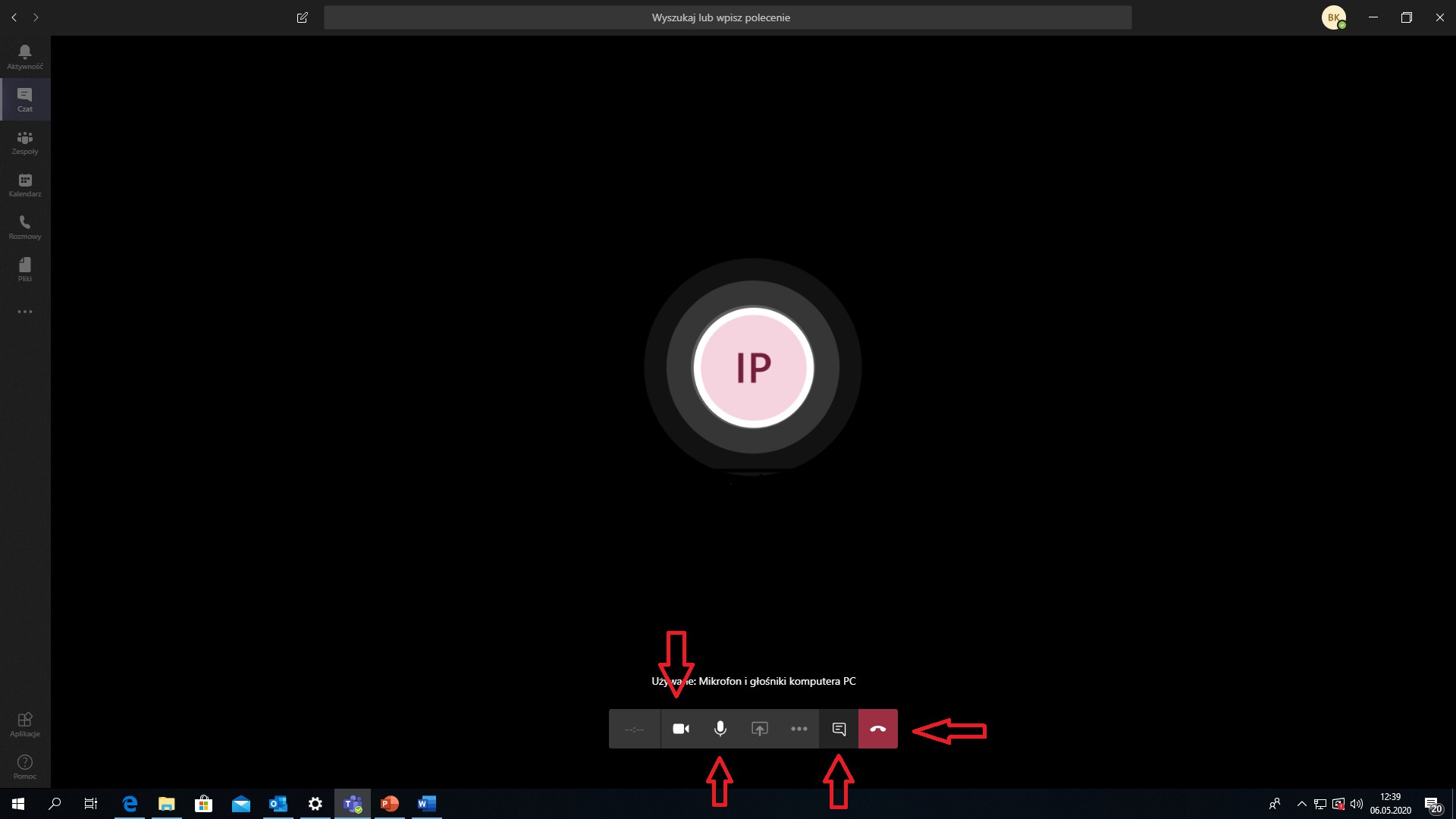 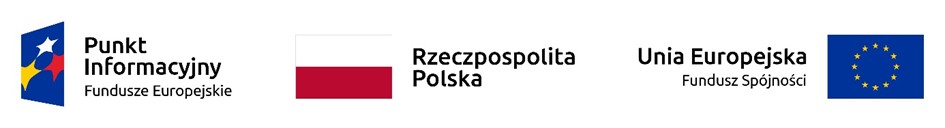 PLAN WEBINARIUM
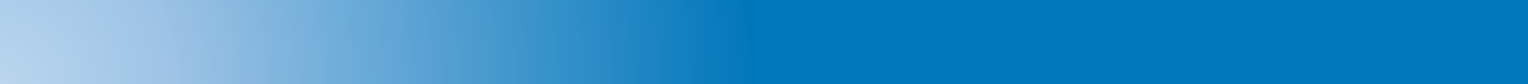 Przedstawienie oferty sieci PIFE
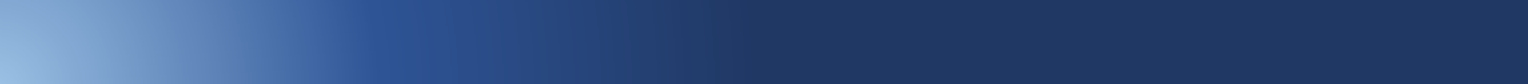 Nowa Perspektywa Finansowa UE 2021-2027
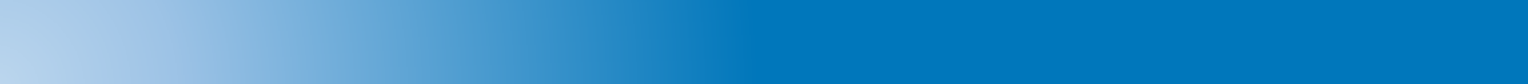 Sesja pytań i odpowiedzi
3
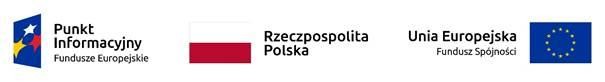 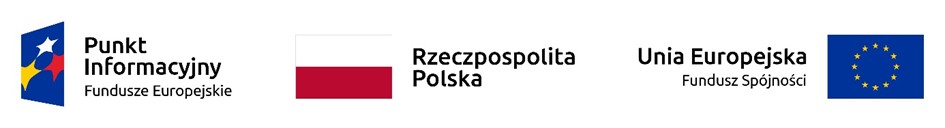 Oferta Punktów Informacyjnych  Funduszy Europejskich (PIFE)  w sieci koordynowanej przez
Ministerstwo Funduszy i Polityki Regionalnej
PIFE – ZAKRES USŁUG
na temat
możliwości  dofinansowania  pomysłu
na temat
projektów
informacje
na etapie  realizacji  projektu
na etapie  przygotowania  projektu
5
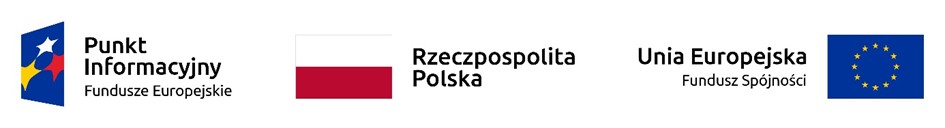 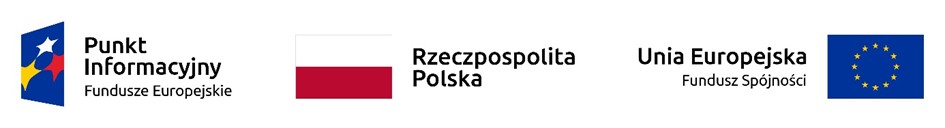 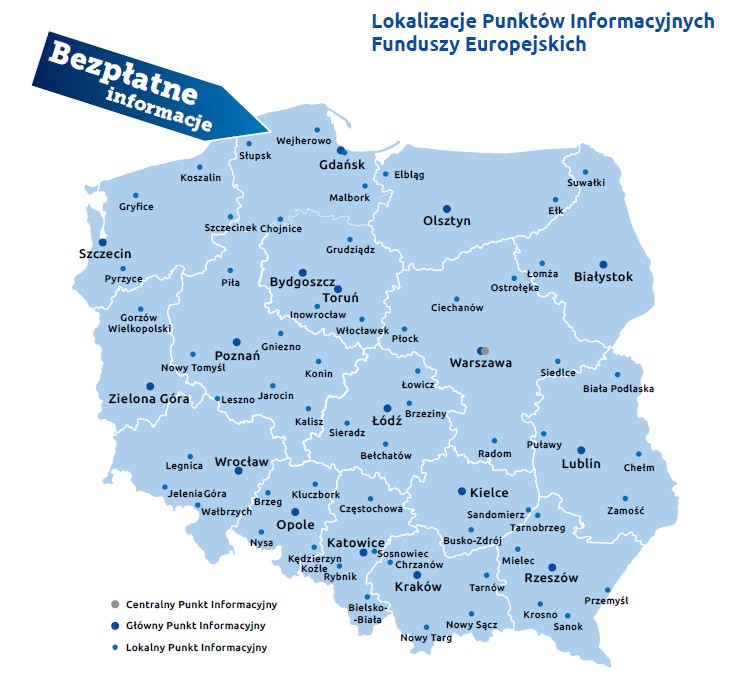 www.pife.gov.pl
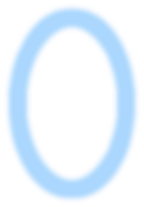 6
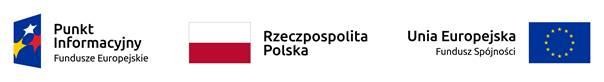 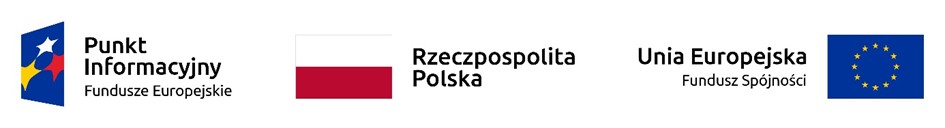 Portal Funduszy Europejskich - www.funduszeeuropejskie.gov.pl
System informowania o Funduszach Europejskich w Internecie
Na Portalu Funduszy Europejskich znajdą się również przekierowania do stron wszystkich
instytucji zajmujących się zarządzaniem środkami UE. Strony będą charakteryzowały się  spójną architekturą informacji oraz jednolitą szatą graficzną. Będziemy się starać, aby treści  na nich dostępne były odpowiednio dostosowane do odbiorców, prowadząc Internautów za  rękę w świecie funduszy.

Gdzie szukać nowych serwisów?
Serwis Programu Operacyjnego Infrastruktura i Środowisko 2014-2020 – www.pois.gov.pl
Serwis Programu Operacyjnego Inteligentny Rozwój – www.poir.gov.pl
Serwis Programu Operacyjnego Polska Cyfrowa – www.popc.gov.pl
Serwis Programu Operacyjnego Wiedza Edukacja Rozwój – www.power.gov.pl
Serwis Programu Operacyjnego Polska Wschodnia – www.polskawschodnia.gov.pl  Serwis Programu Operacyjnego Pomoc Techniczna 2014-2020 – www.popt.gov.pl  Serwis Programów Europejskiej Współpracy Terytorialnej 2014-2020 – www.ewt.gov.pl
7
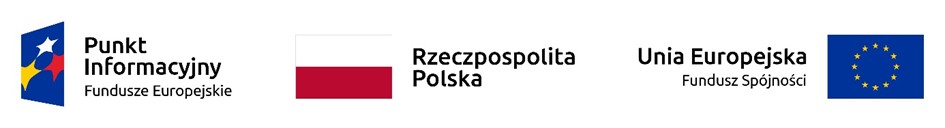 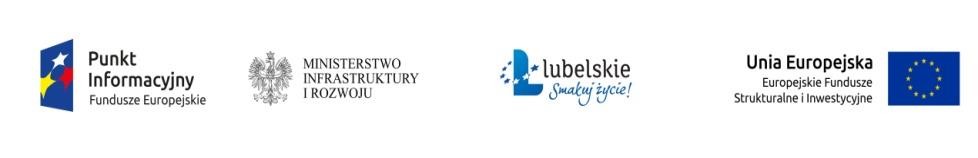 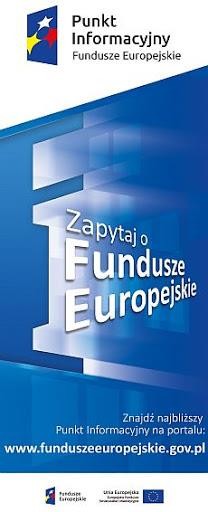 Sieć Punktów Informacyjny Funduszy Europejskich
w Województwie Lubelskim
GPI Lublin ul. Stefczyka 3b,
tel.: 81 44 16 864, 81 44 16 865, 81 44 16 547
kontakt@feu.lubelskie.pl

LPI Biała Podlaska ul. Warszawska 14  tel.: 83 343 58 44,  bialapodlaska@feu.lubelskie.pl

LPI Chełm pl. Niepodległości 1  tel.: 82 565 19 21, 514 924 194  chelm@feu.lubelskie.pl

LPI Zamość ul. Partyzantów 3
tel.: 84 638 02 67, 514 923 981,
zamosc@feu.lubelskie.pl
www.rpo.lubelskie.pl
8
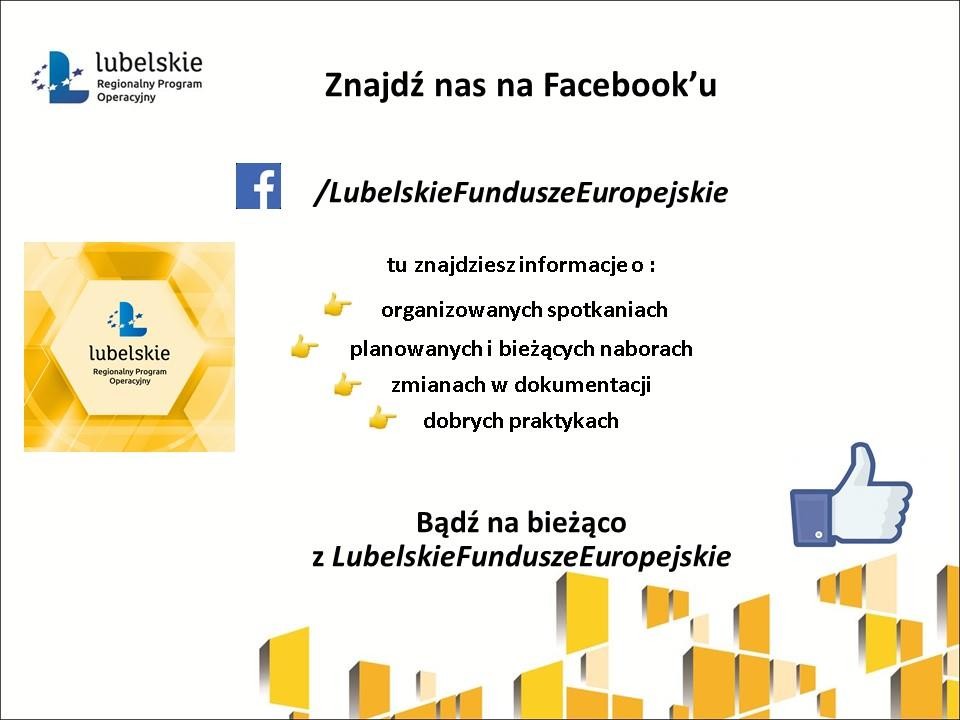 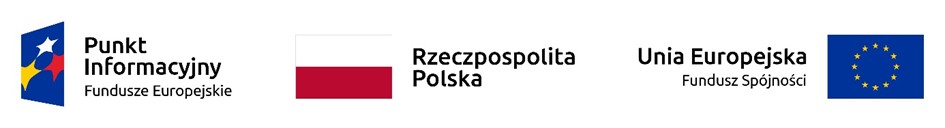 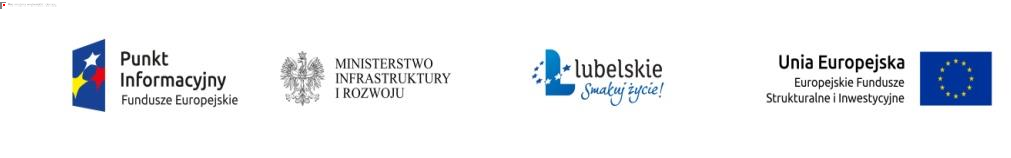 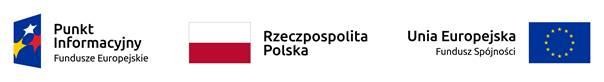 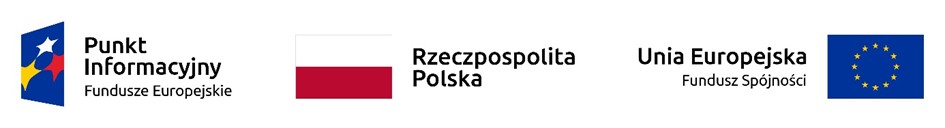 Strona internetowa RPO WL:  www.rpo.lubelskie.pl
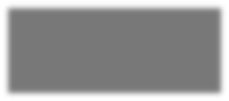 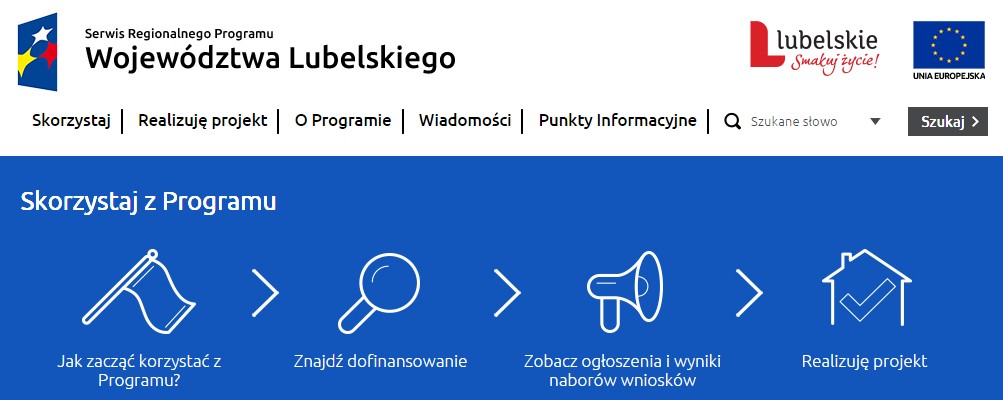 10
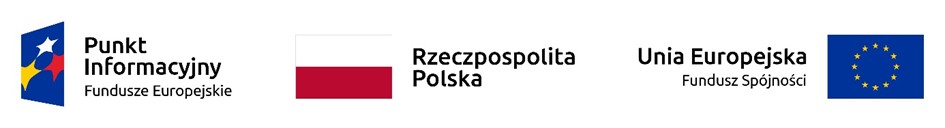 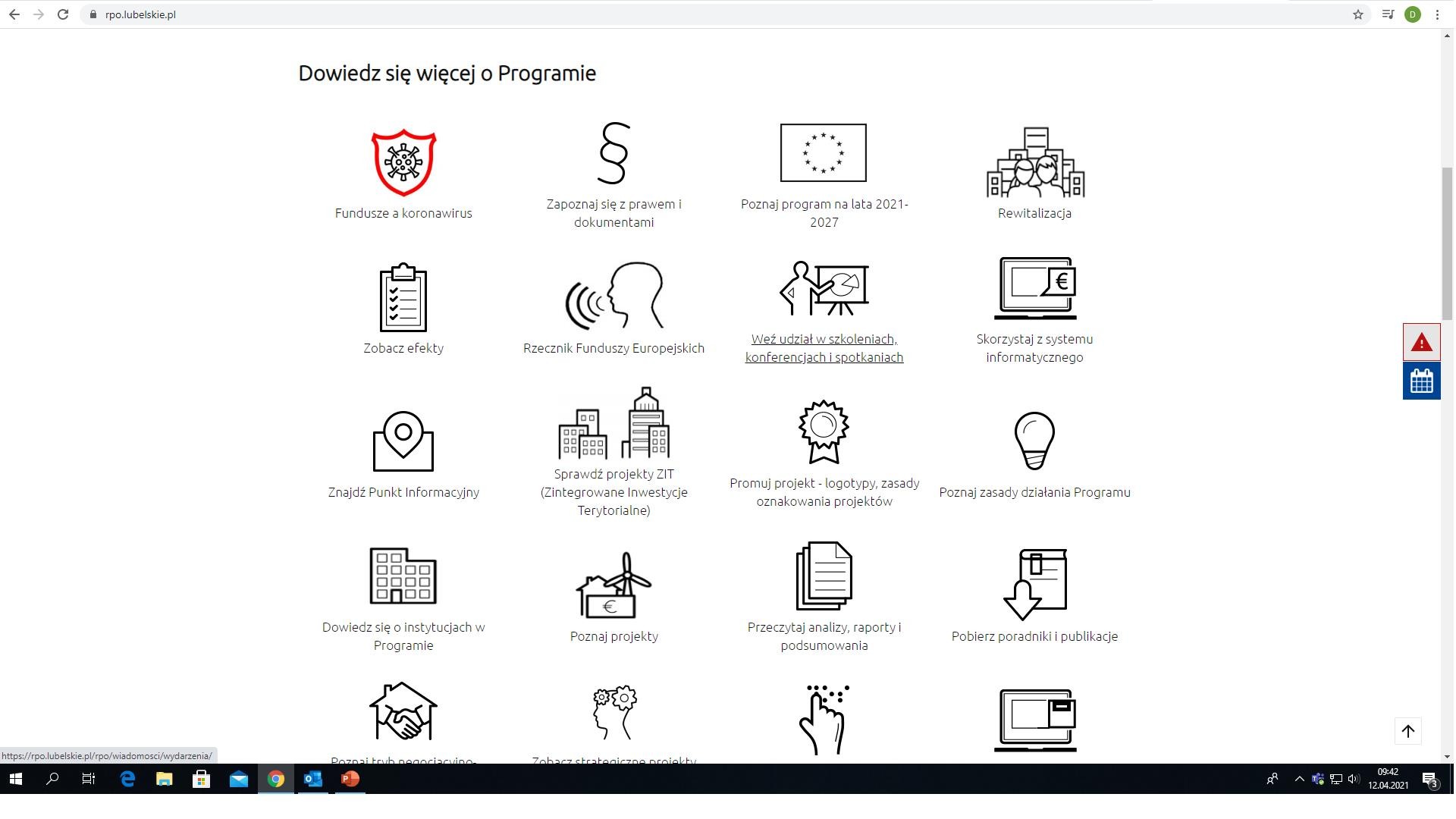 11
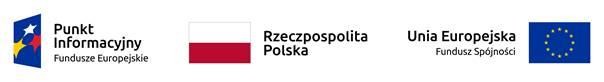 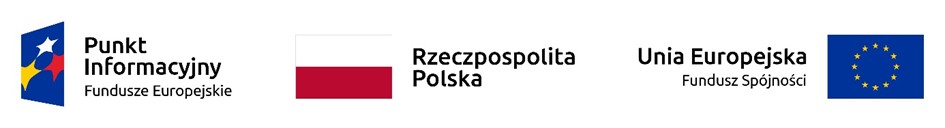 PIFE – FORMY USŁUG
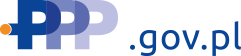 Partnerstwo Publiczno-Prywatne
Od 1 stycznia 2022 roku w Głównym Punkcie Informacyjnym Funduszy  Europejskich w Lublinie pracę rozpoczęli konsultanci ds. partnerstwa publiczno-  prywatnego (PPP).
Partnerstwo publiczno-prywatne pozwala na wykorzystanie kapitału,  wiedzy i doświadczenia przedsiębiorców w realizacji i finansowaniu inwestycji  publicznych. W ten sposób można dostarczać wysokiej jakości usługi publiczne.  Włączenie do tego typu przedsięwzięć finansowania z Funduszy Europejskich  (tzw. formuła hybrydowa) dodatkowo zwiększa ich efektywność i płynące z ich  realizacji korzyści przede wszystkim dla strony publicznej.
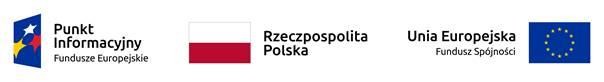 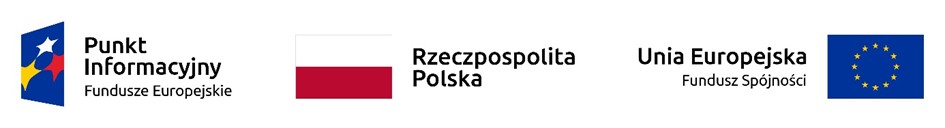 PIFE – FORMY USŁUG
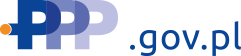 Partnerstwo Publiczno-Prywatne cd.

Konsultanci w GPI wyjaśnią, czym jest PPP i jakie daje korzyści,  wstępnie przeanalizują możliwości realizacji projektu w tej formule oraz wskażą  ew. programy operacyjne, które pozwalają włączyć do projektu finansowanie
z Funduszy Europejskich.
Konsultanci świadczą usługi zarówno w siedzibie GPI, jak również poza  siedzibą Punktu – w formie warsztatów, szkoleń, czy spotkań indywidulanych  z   promotorami projektów  (w    formule    stacjonarnej  i  on  line)    oraz  w trybie komunikacji elektronicznej.
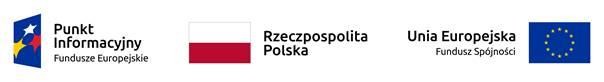 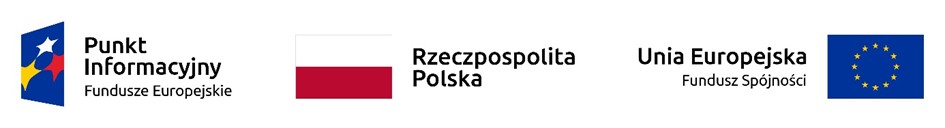 PIFE – FORMY USŁUG
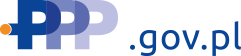 Partnerstwo Publiczno-Prywatne, cd.
Zachęcamy Państwa do korzystania ze wsparcia specjalistów w PIFE.  Jednocześnie informuję, że konsultanci ds. PPP pozostają do Państwa dyspozycji.  Kontakt w sprawie projektów PPP i projektów hybrydowych:

Główny Punkt Informacyjny Funduszy Europejskich w Lublinie,  ul. Stefczyka 3b, pokój 0.18, adresy e-mail:  agnieszka.brzozowska@lubelskie.pl,  krzysztof.prybula@lubelskie.pl,
drpo@lubelskie.pl,
tel. 81 44 16 864 oraz 81 44 16 865.
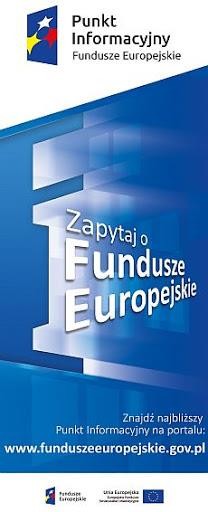 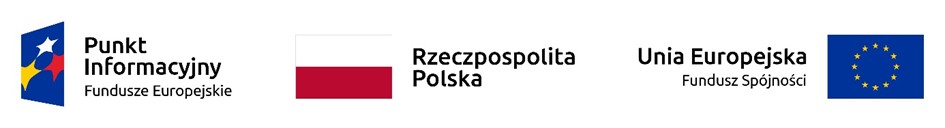 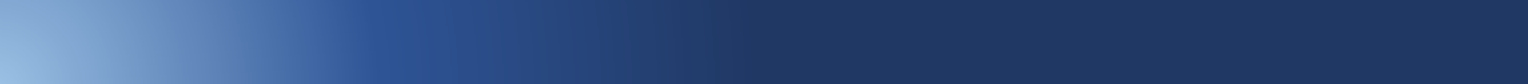 Nowa Perspektywa Finansowa UE 2021-2027
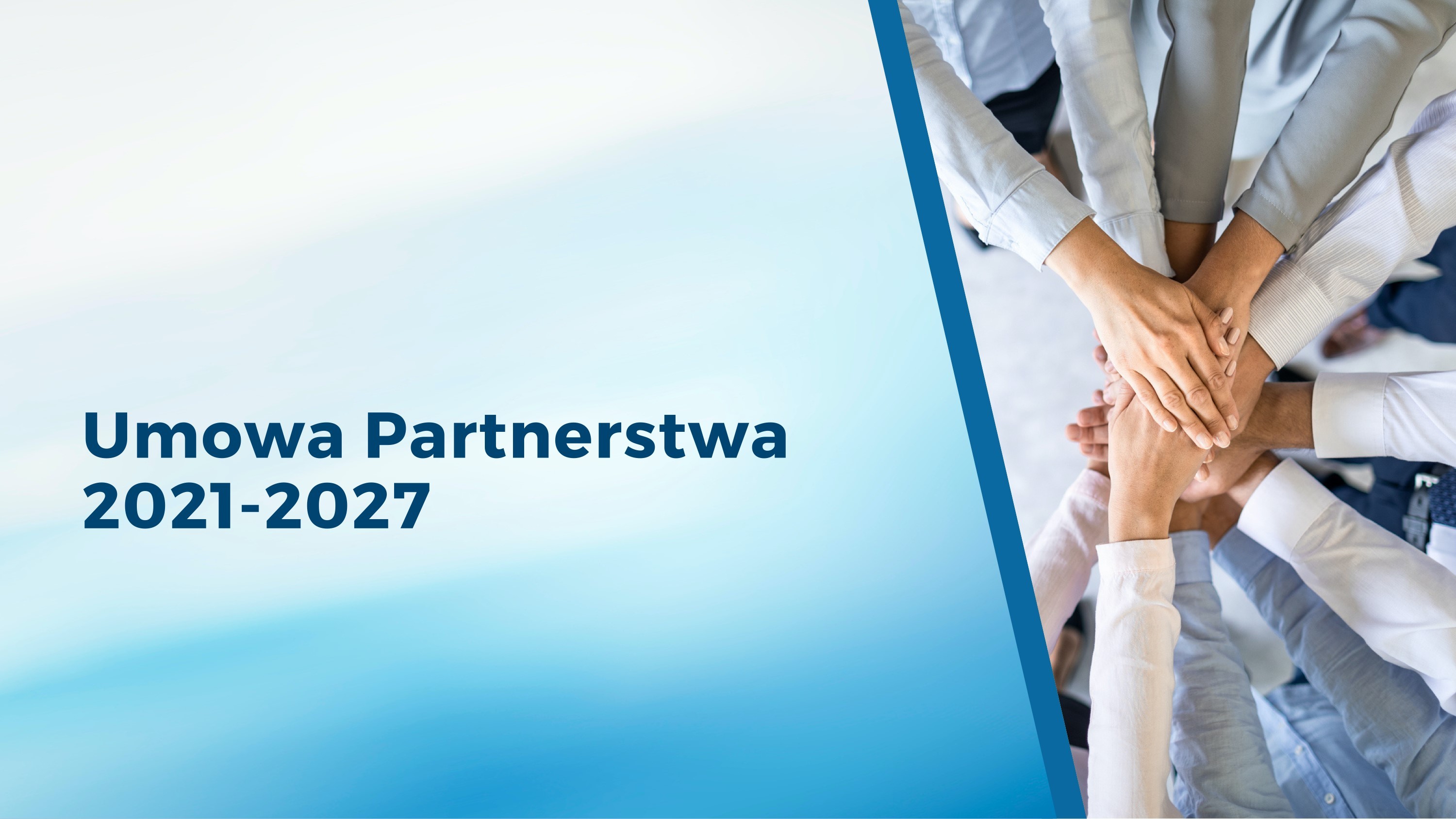 15
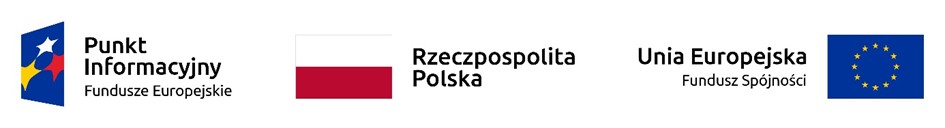 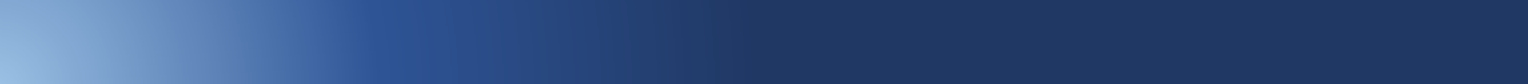 Nowa Perspektywa Finansowa UE 2021-2027
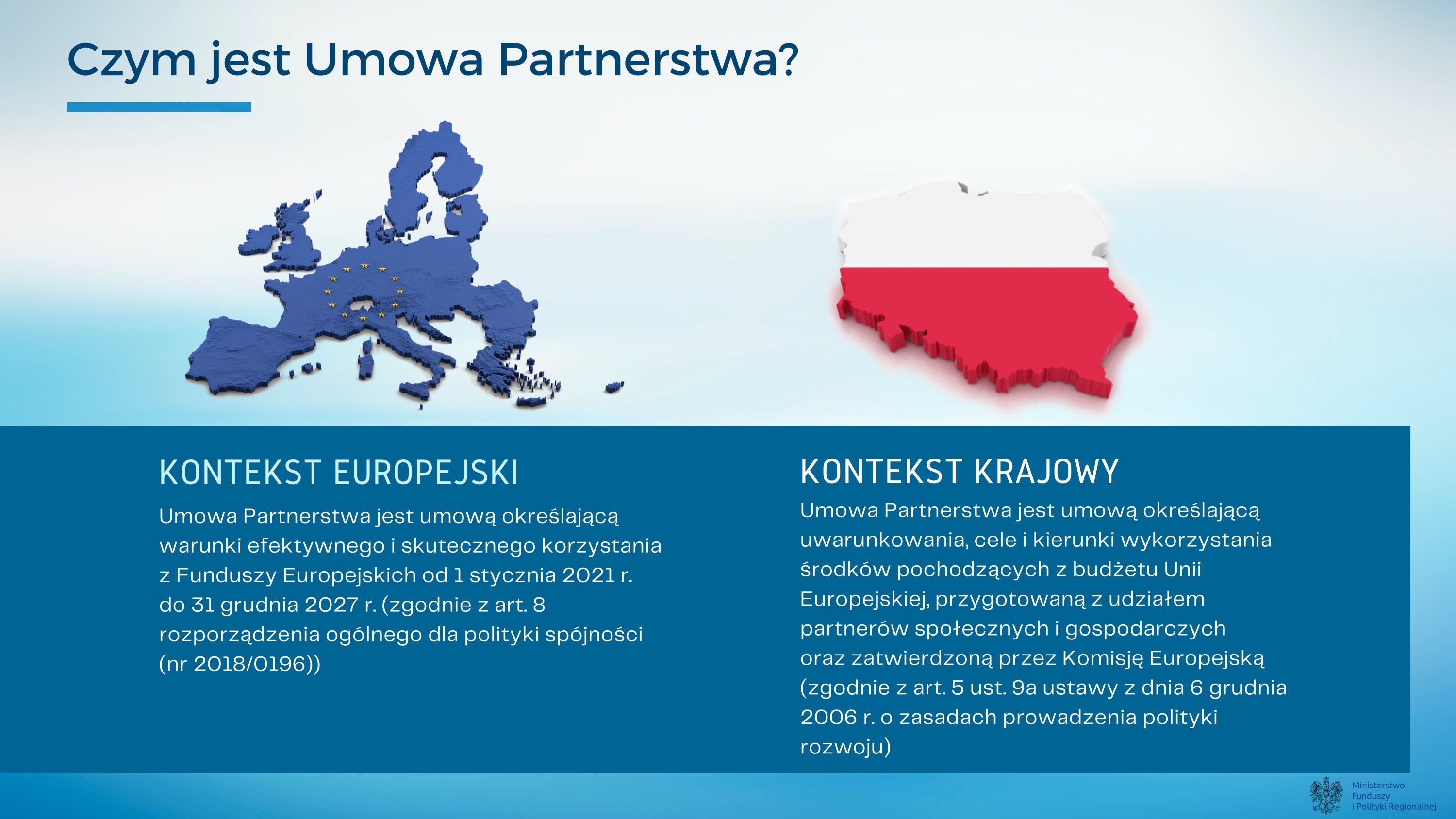 16
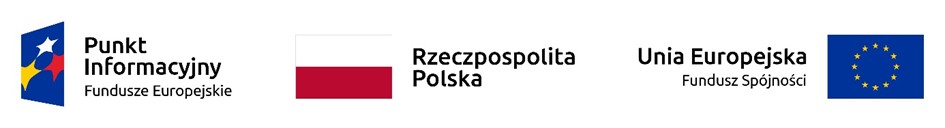 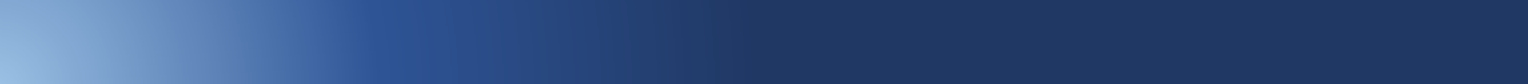 Nowa Perspektywa Finansowa UE 2021-2027
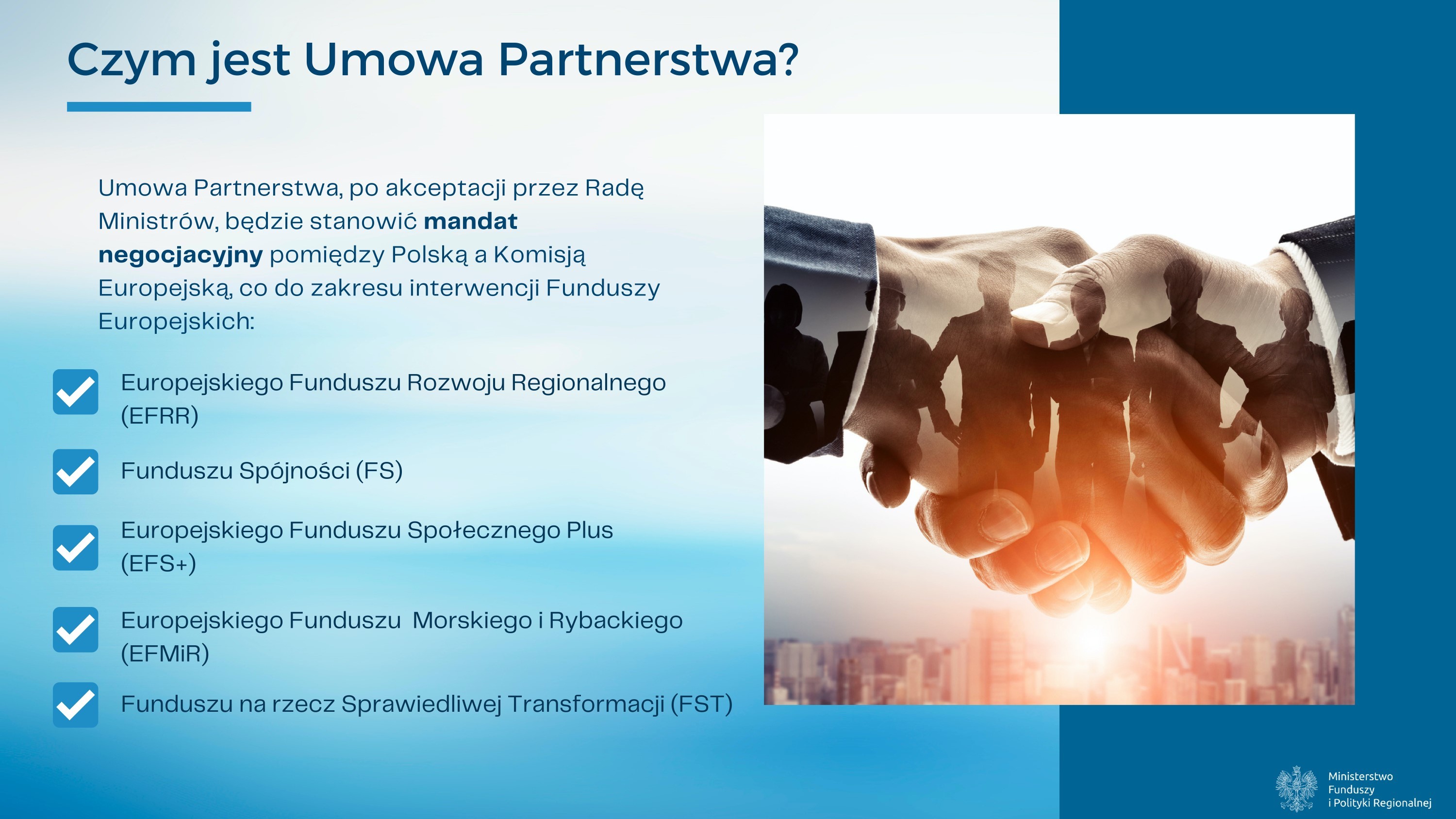 17
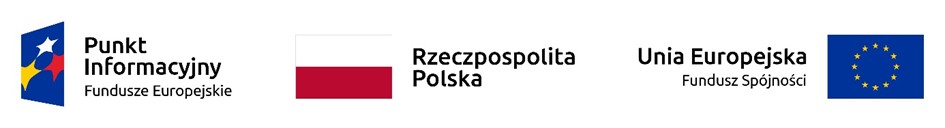 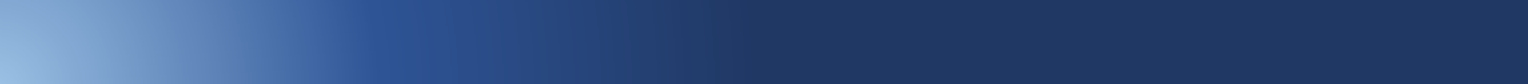 Nowa Perspektywa Finansowa UE 2021-2027
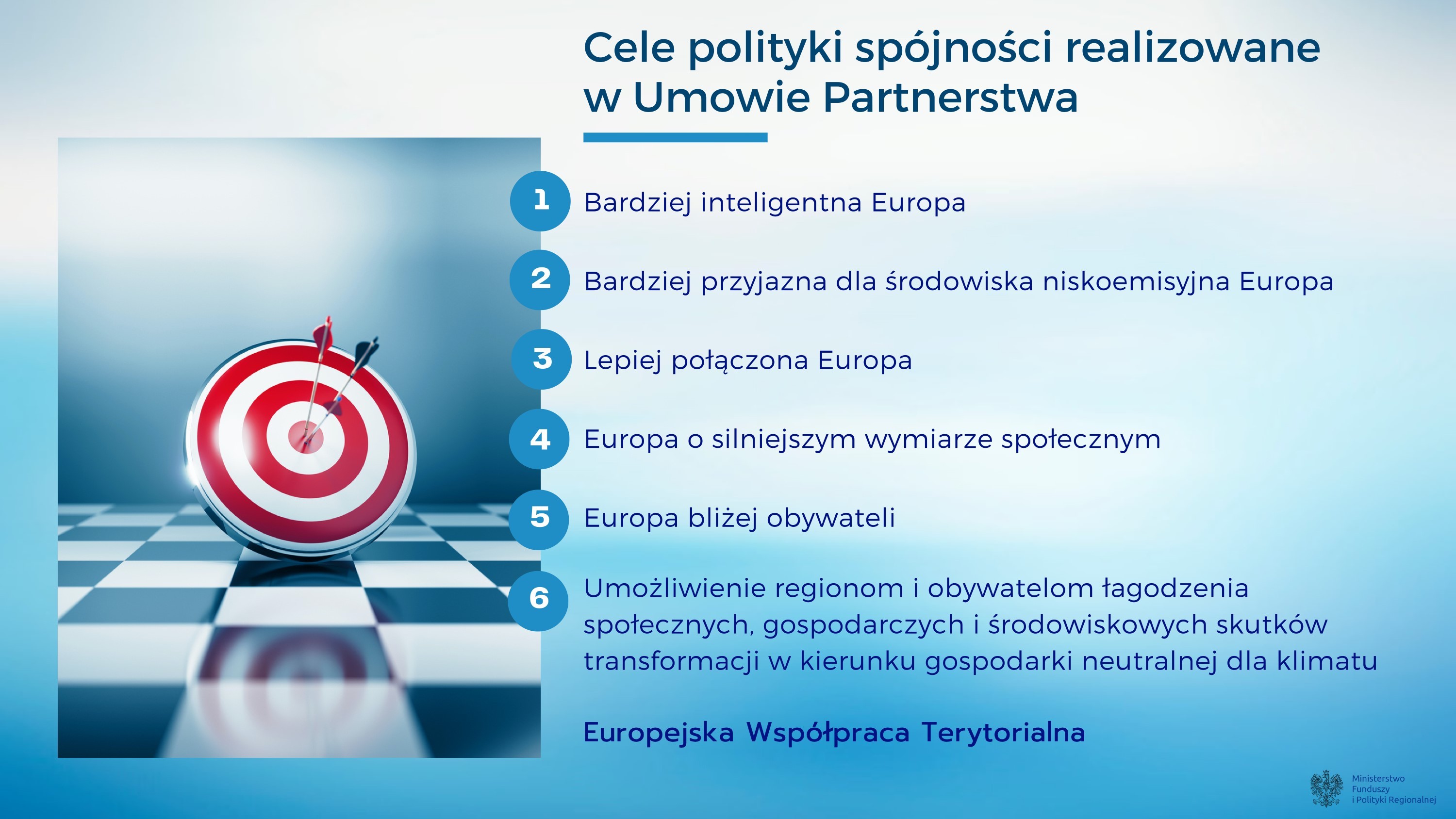 18
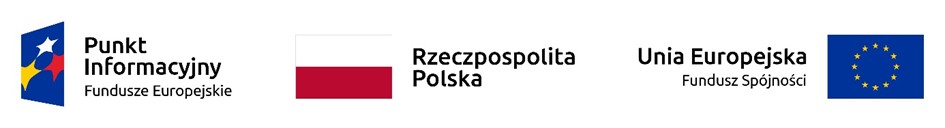 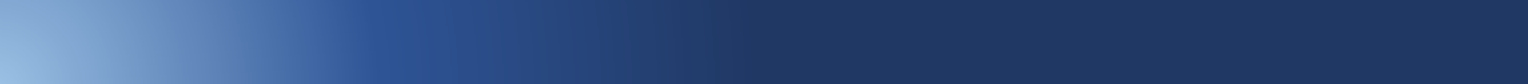 Nowa Perspektywa Finansowa UE 2021-2027
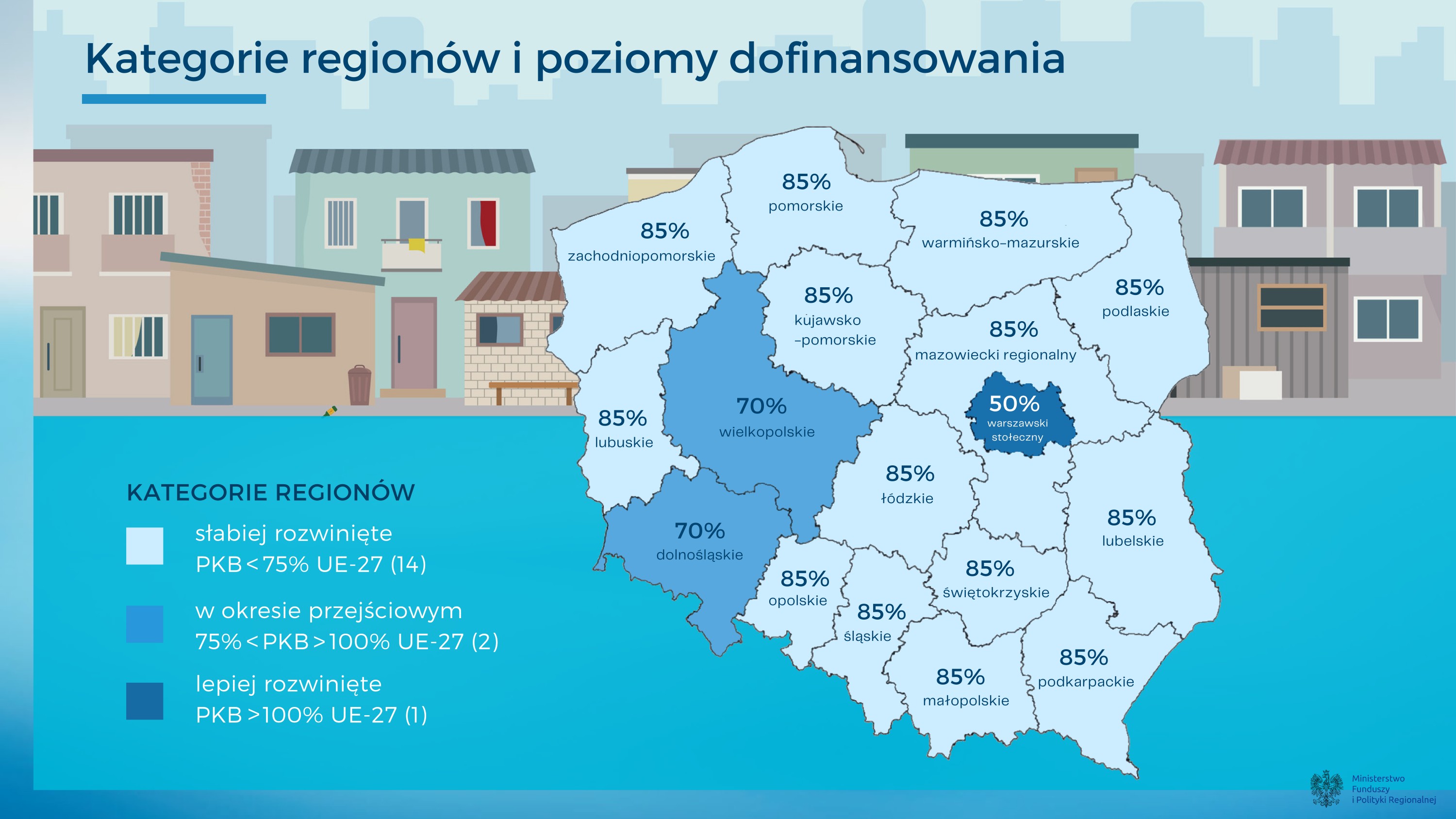 19
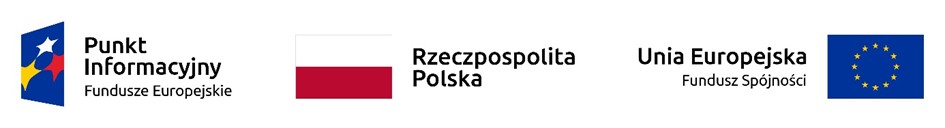 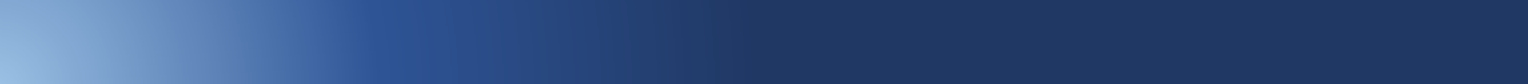 Nowa Perspektywa Finansowa UE 2021-2027
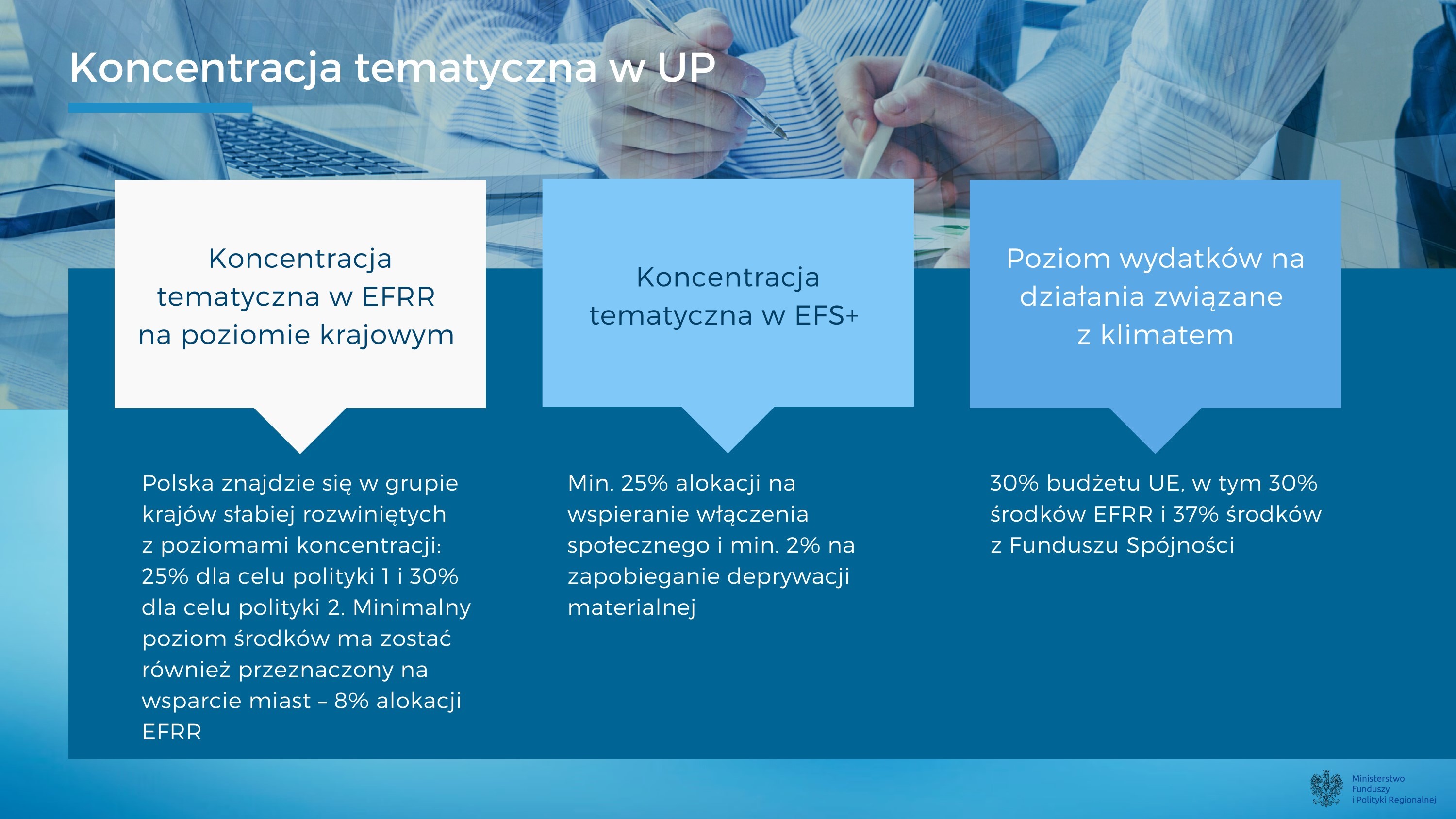 20
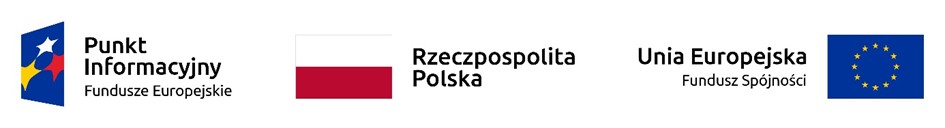 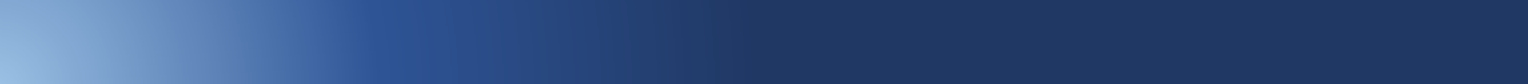 Nowa Perspektywa Finansowa UE 2021-2027
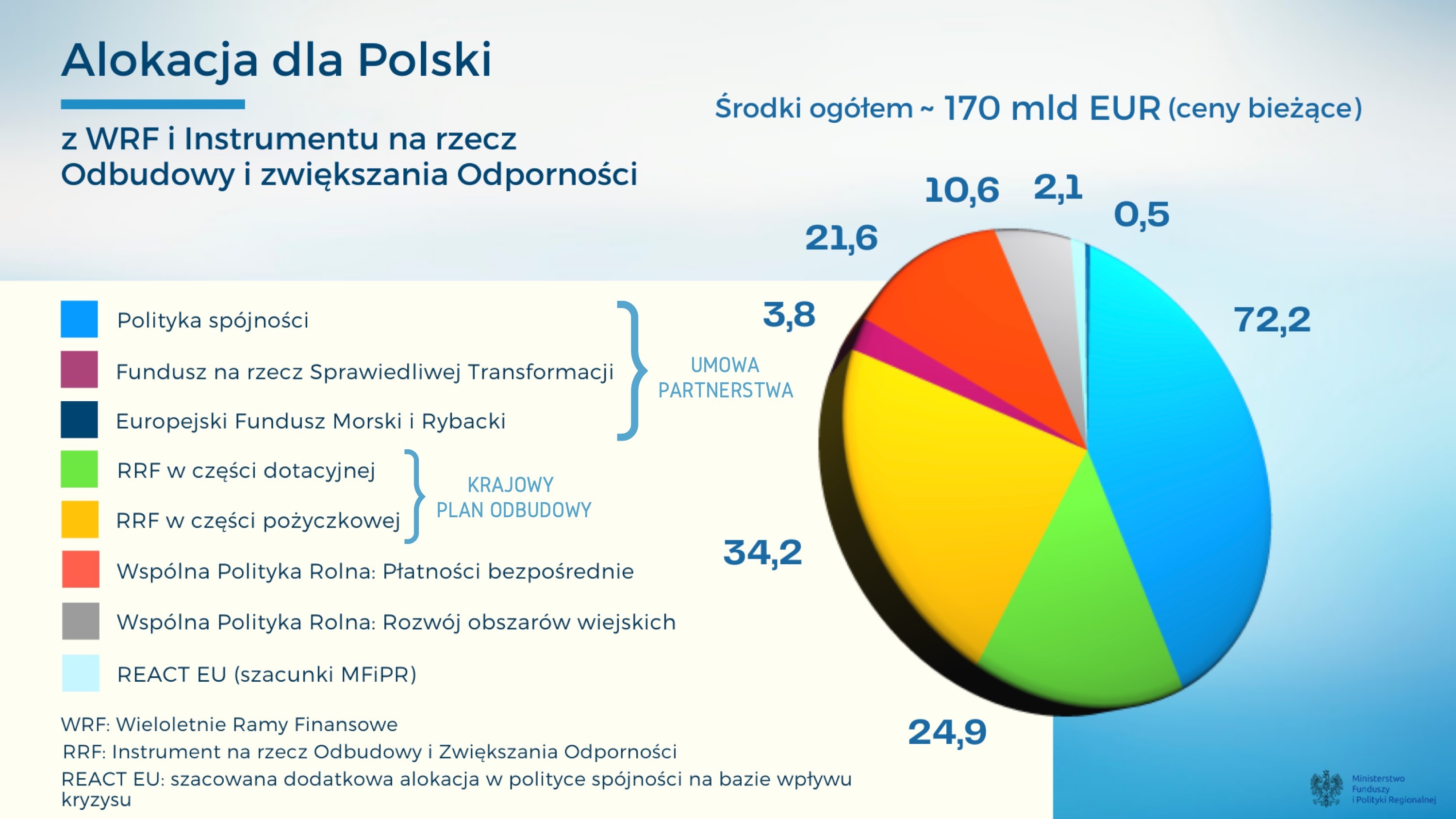 21
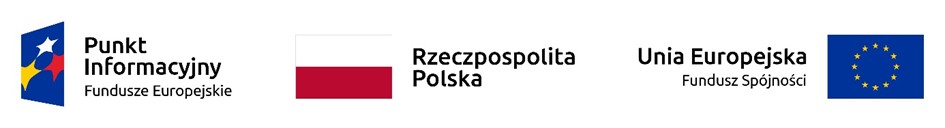 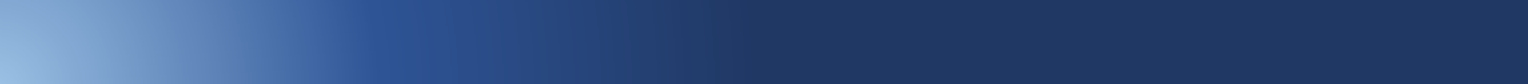 Nowa Perspektywa Finansowa UE 2021-2027
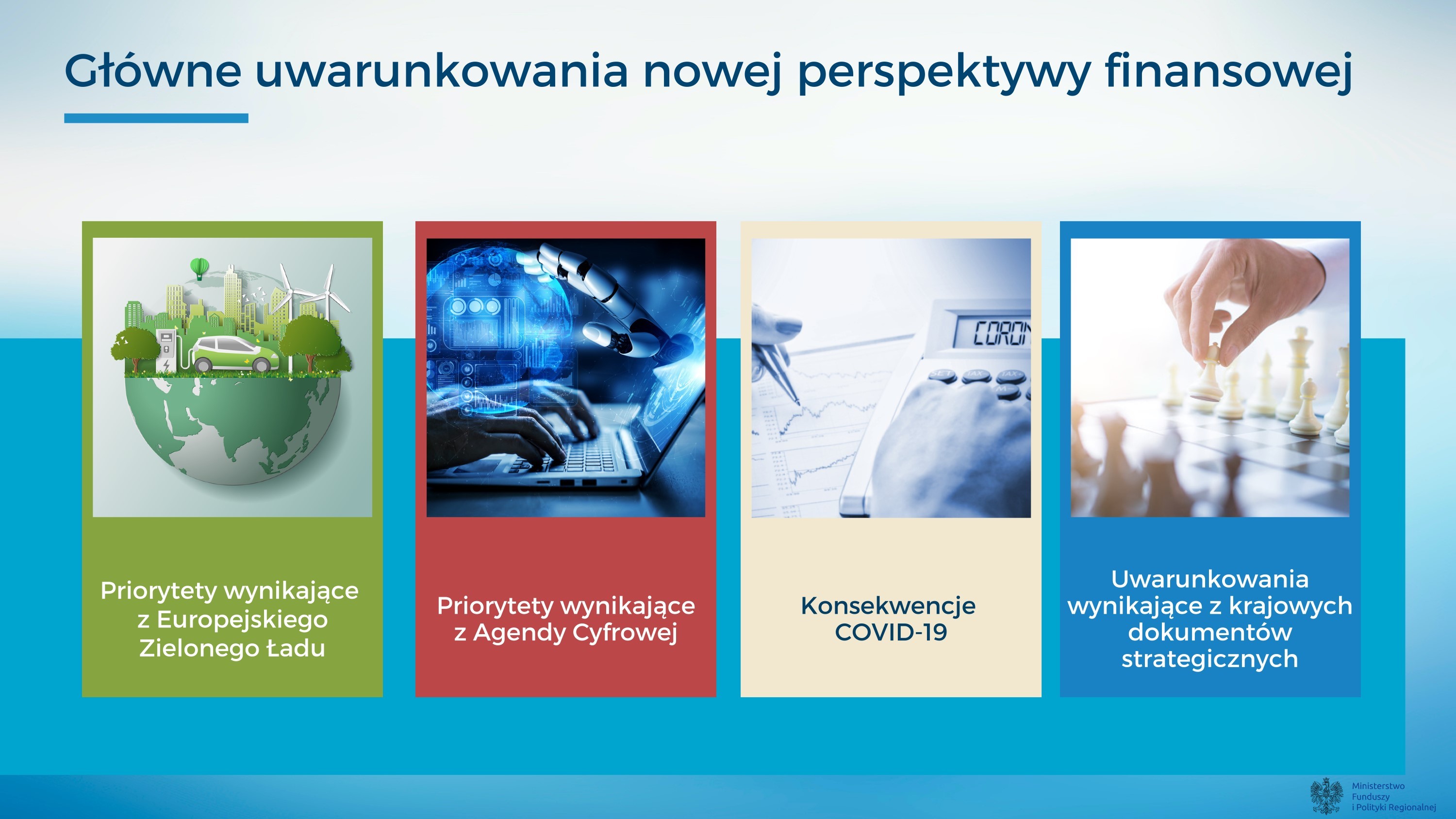 22
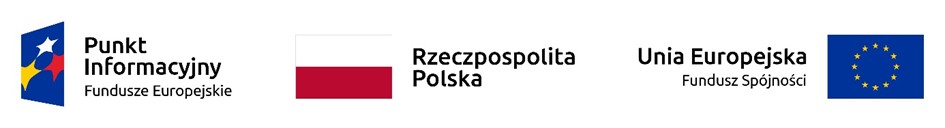 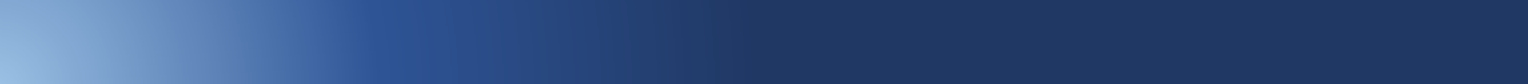 Nowa Perspektywa Finansowa UE 2021-2027
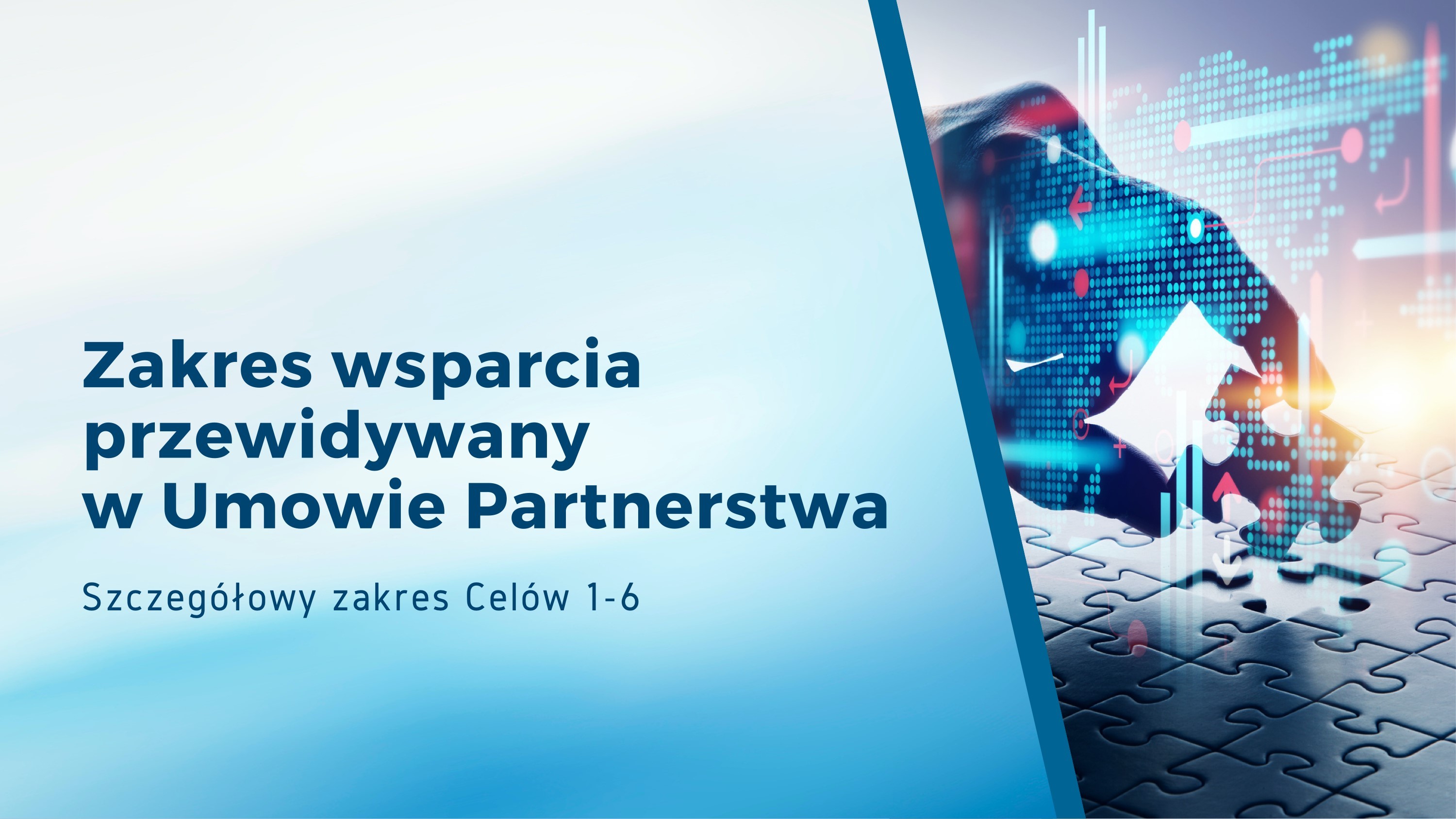 23
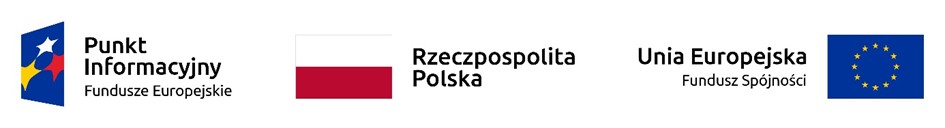 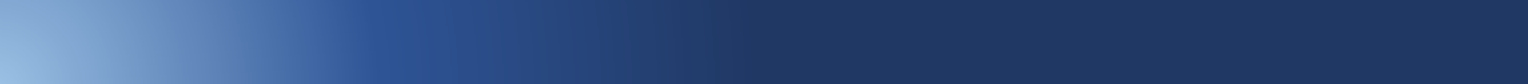 Nowa Perspektywa Finansowa UE 2021-2027
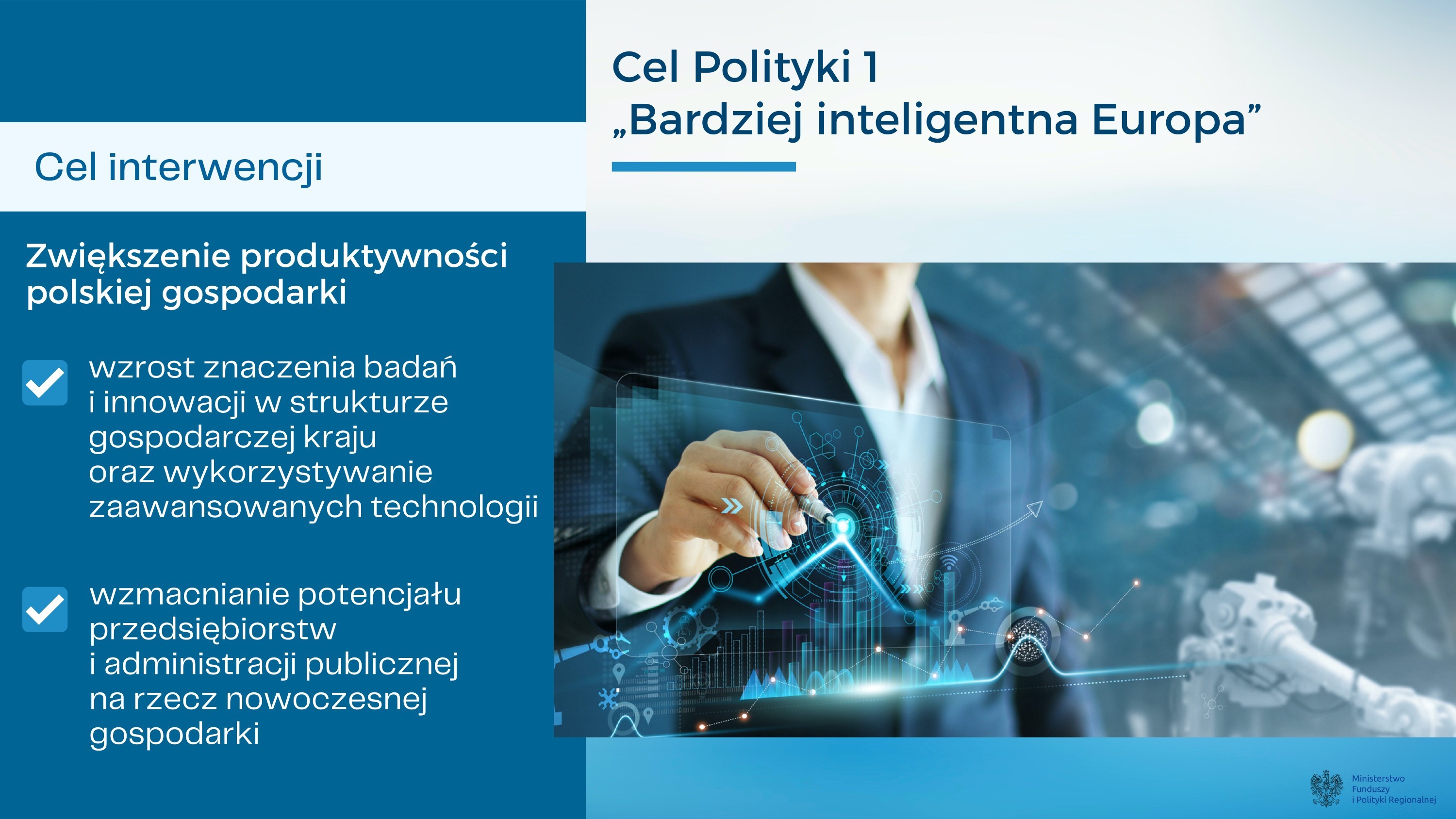 24
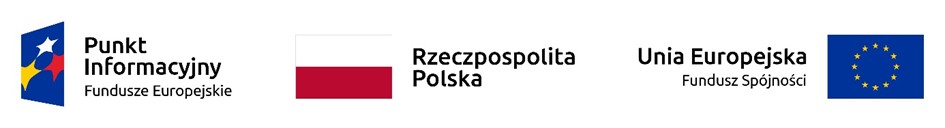 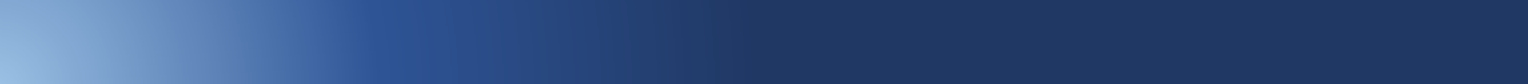 Nowa Perspektywa Finansowa UE 2021-2027
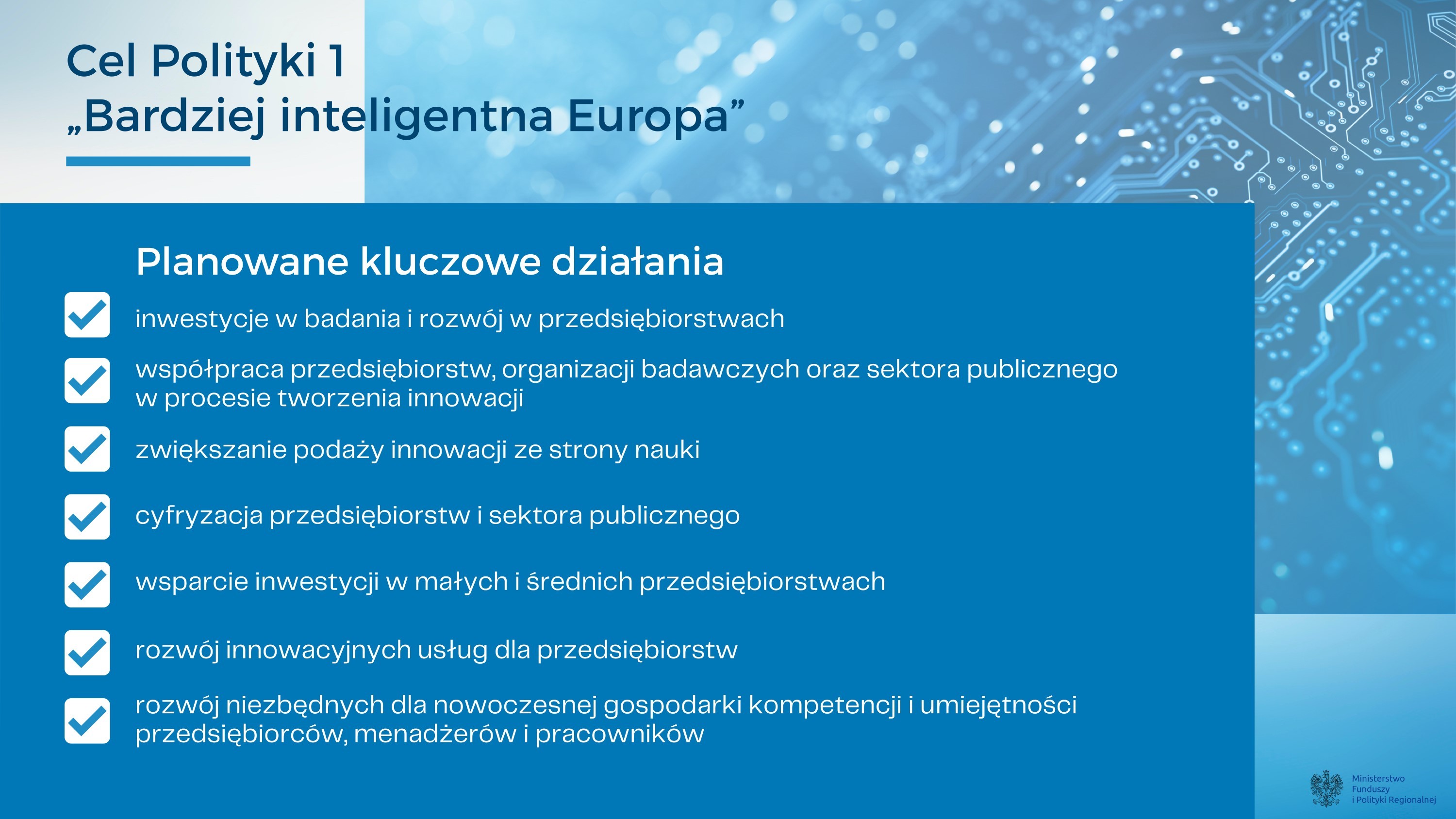 25
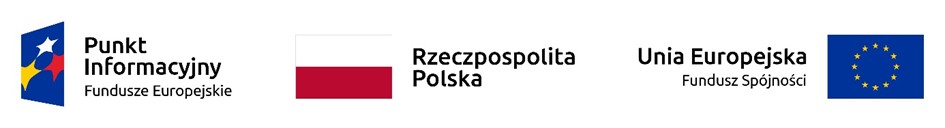 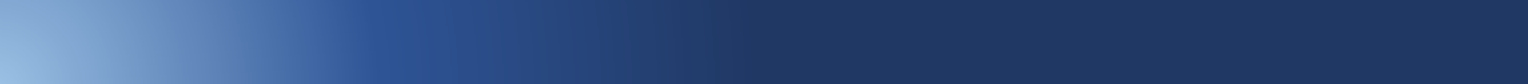 Nowa Perspektywa Finansowa UE 2021-2027
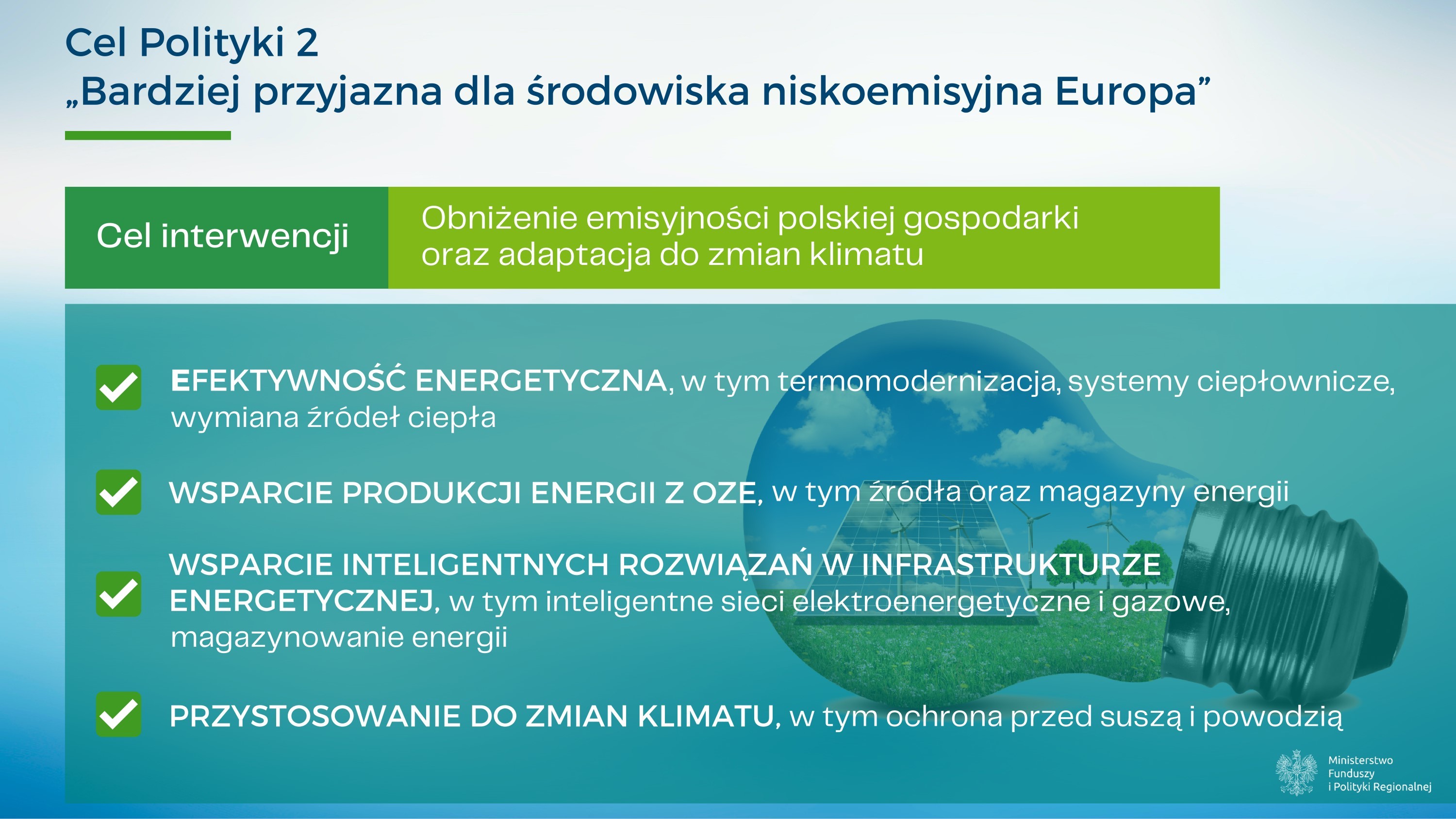 26
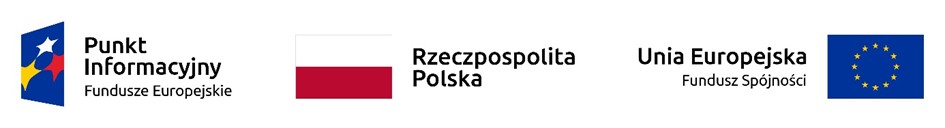 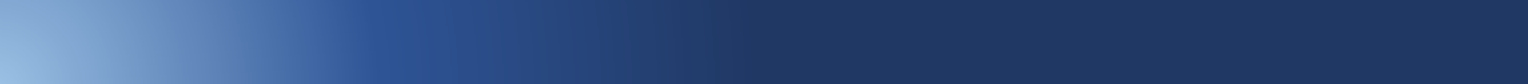 Nowa Perspektywa Finansowa UE 2021-2027
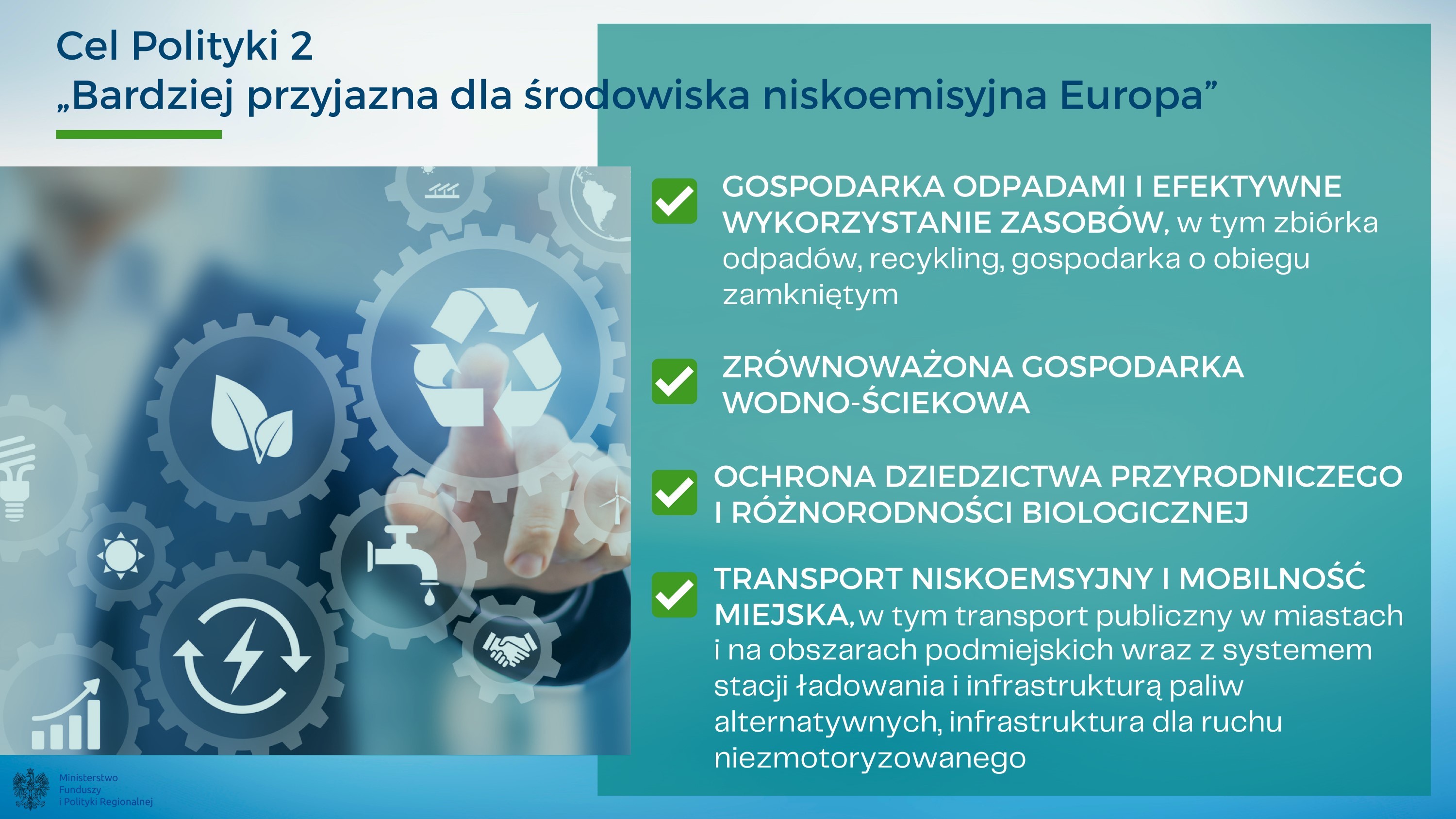 27
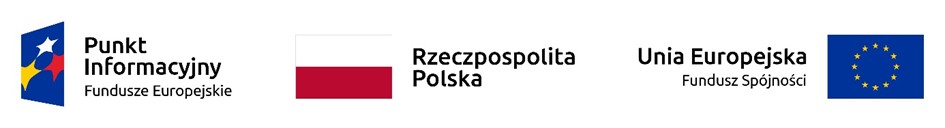 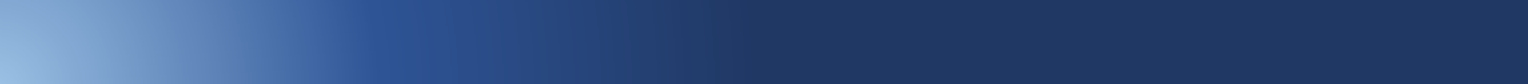 Nowa Perspektywa Finansowa UE 2021-2027
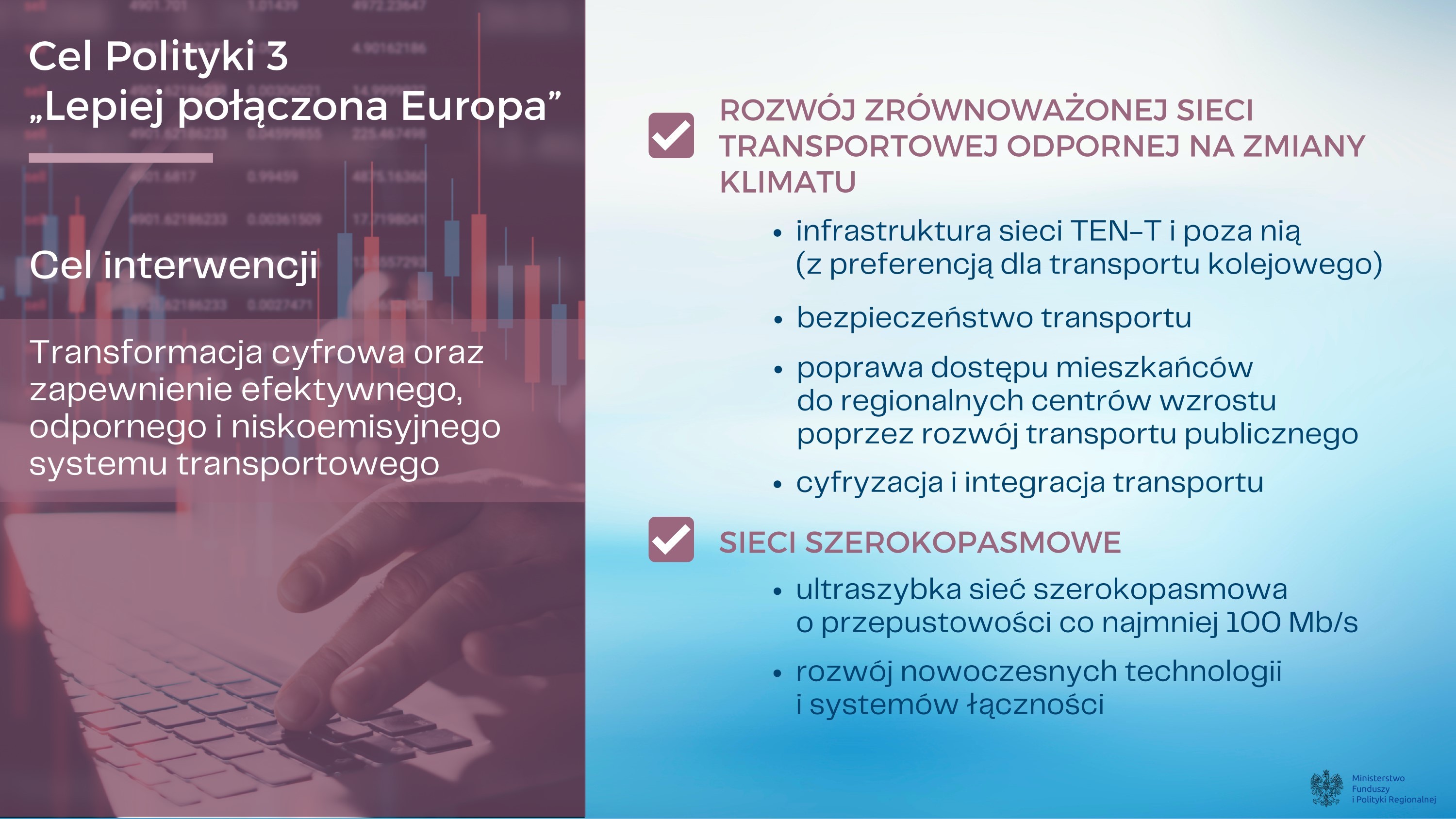 28
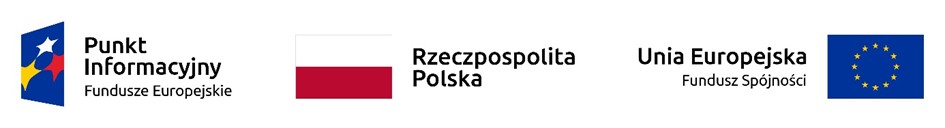 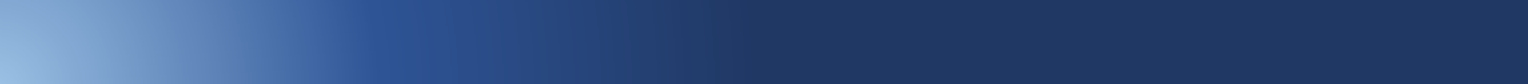 Nowa Perspektywa Finansowa UE 2021-2027
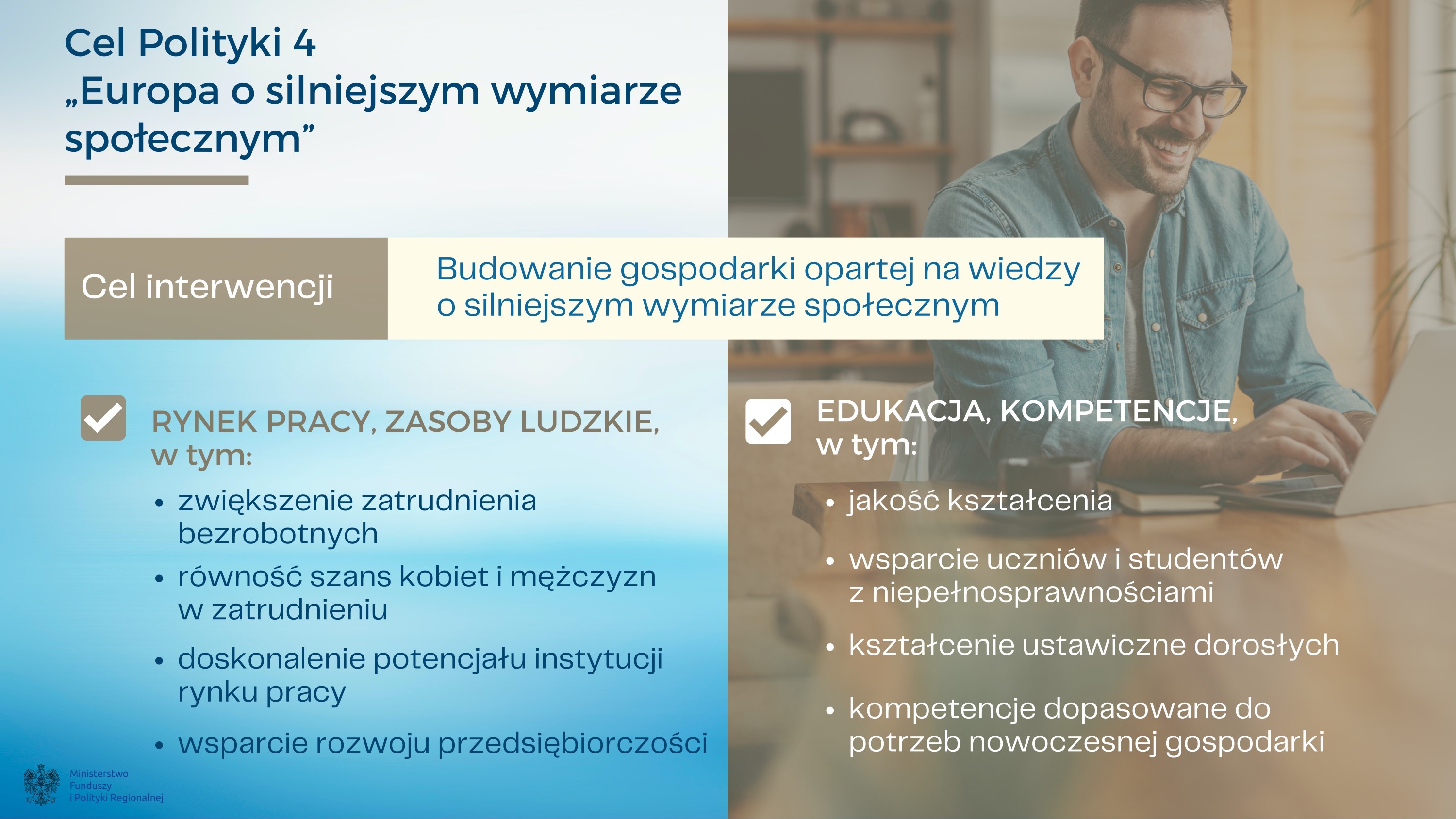 29
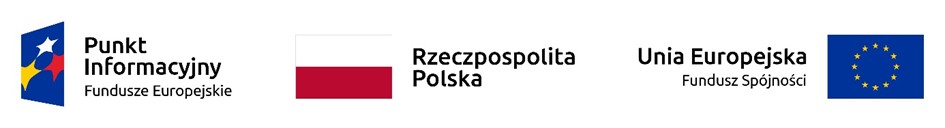 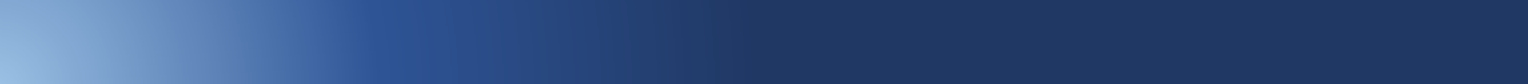 Nowa Perspektywa Finansowa UE 2021-2027
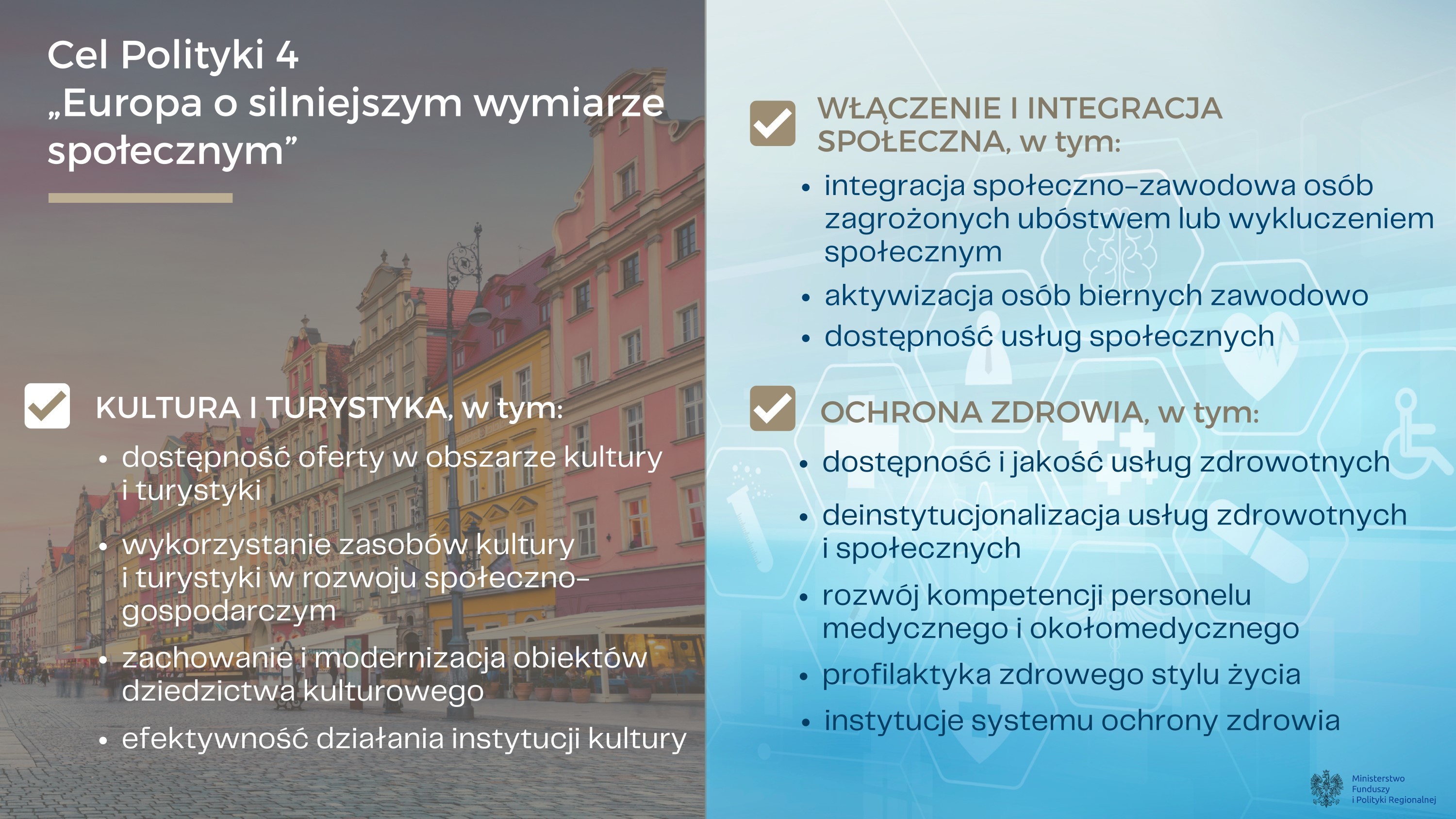 30
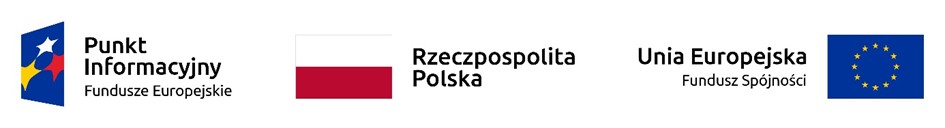 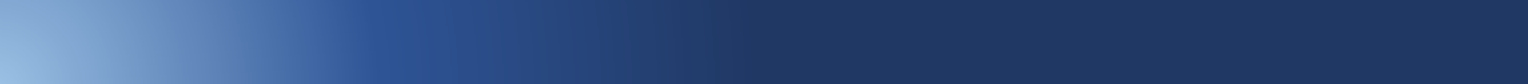 Nowa Perspektywa Finansowa UE 2021-2027
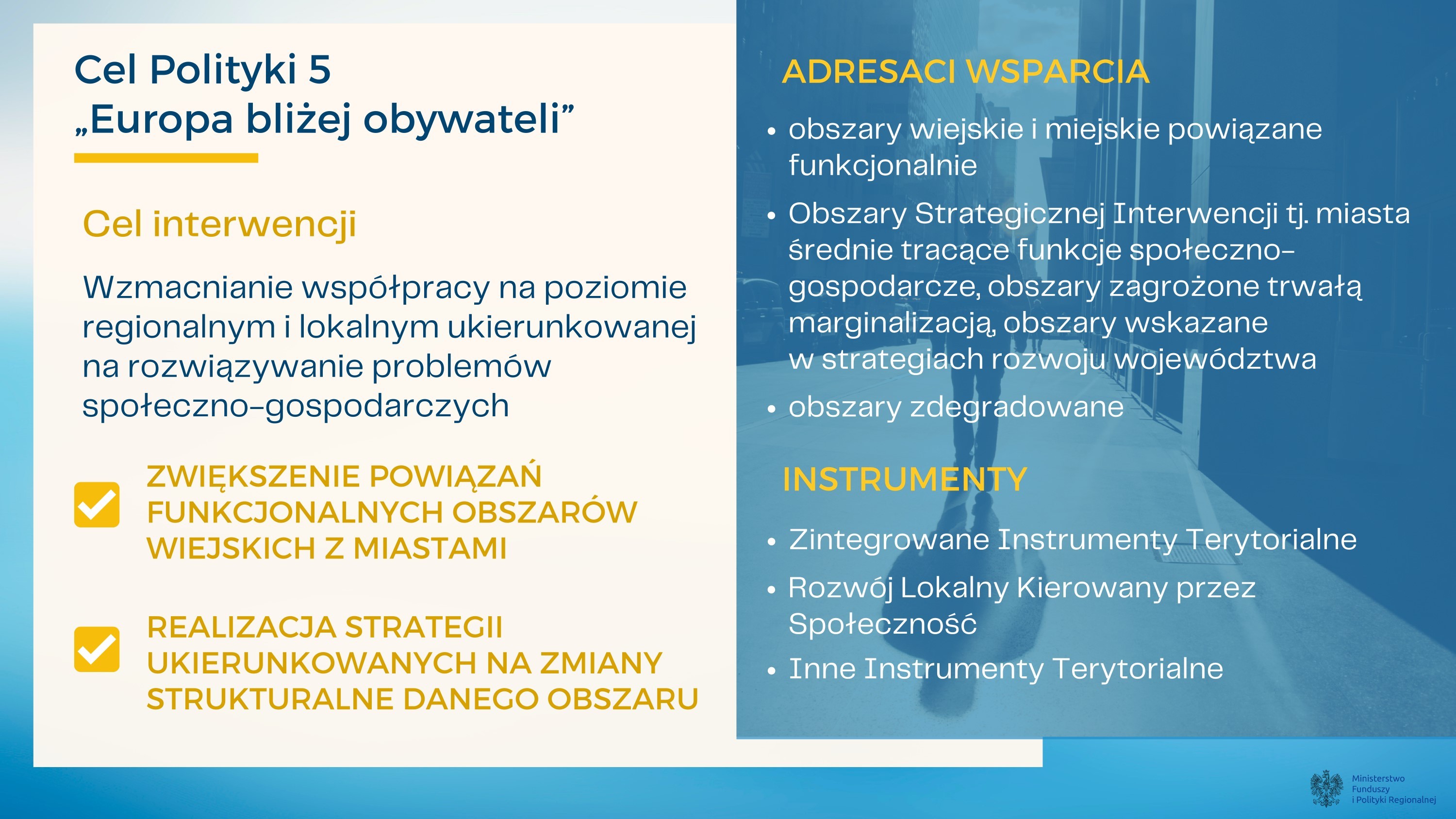 31
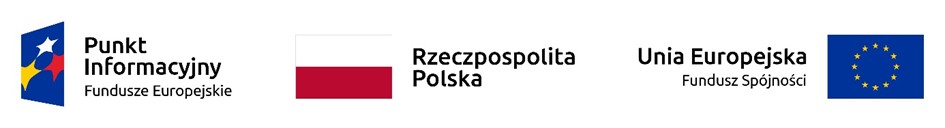 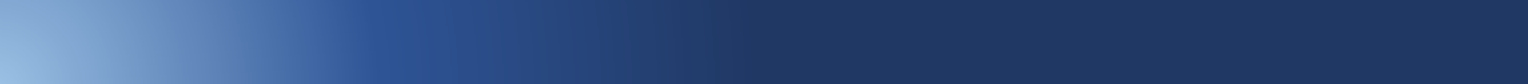 Nowa Perspektywa Finansowa UE 2021-2027
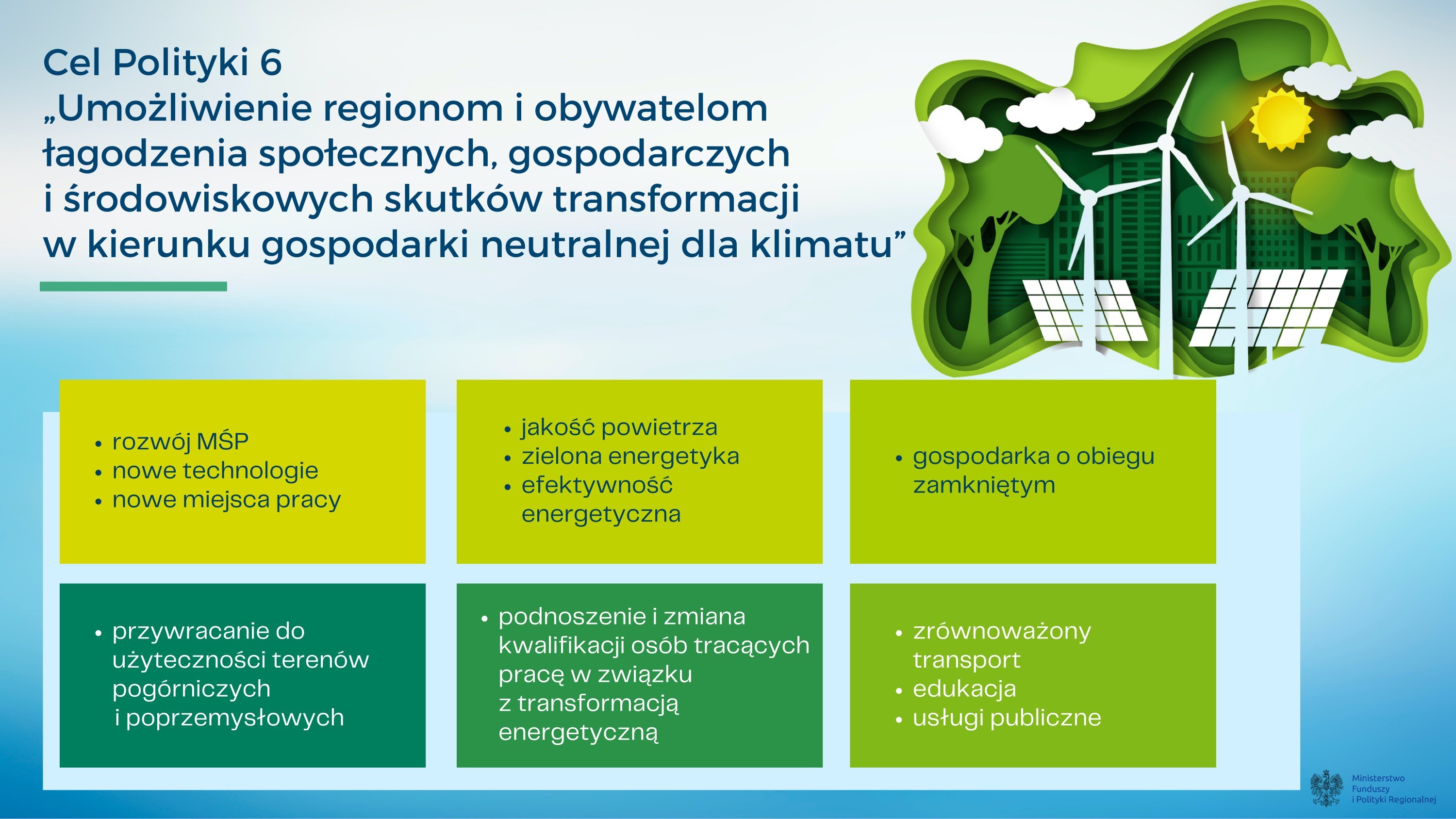 32
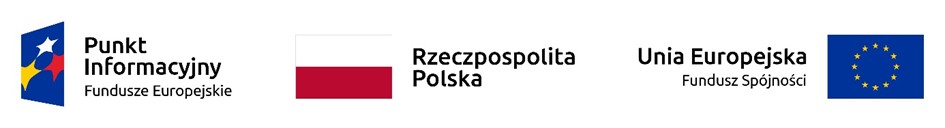 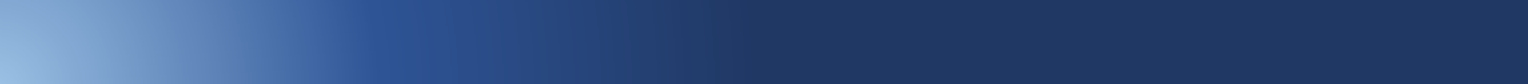 Nowa Perspektywa Finansowa UE 2021-2027
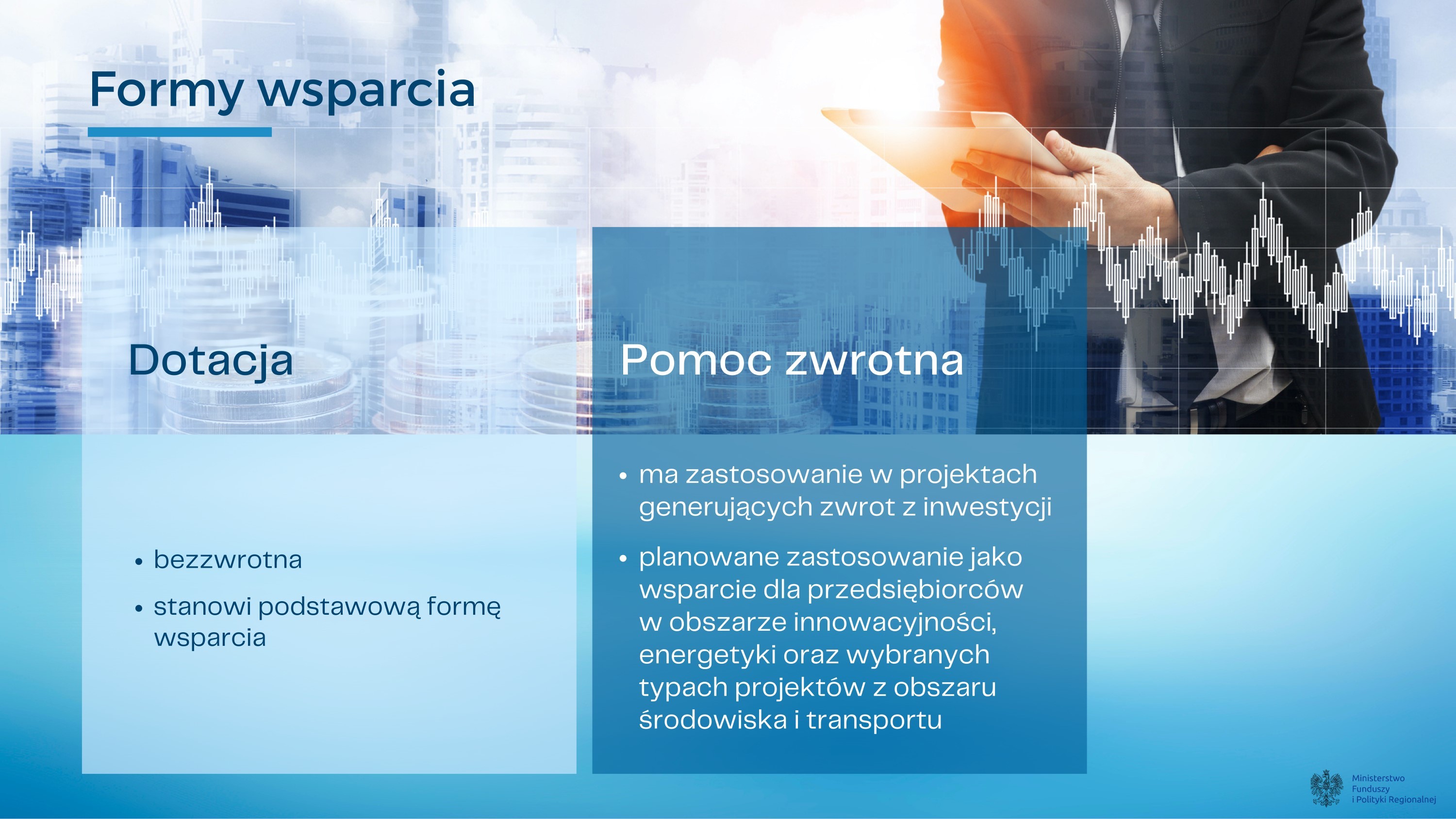 33
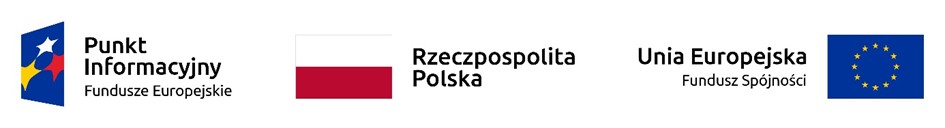 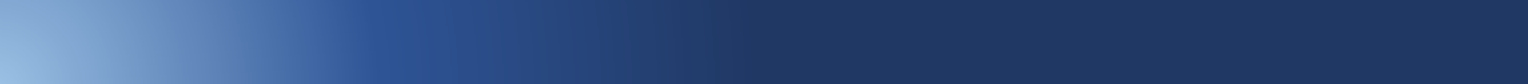 Nowa Perspektywa Finansowa UE 2021-2027
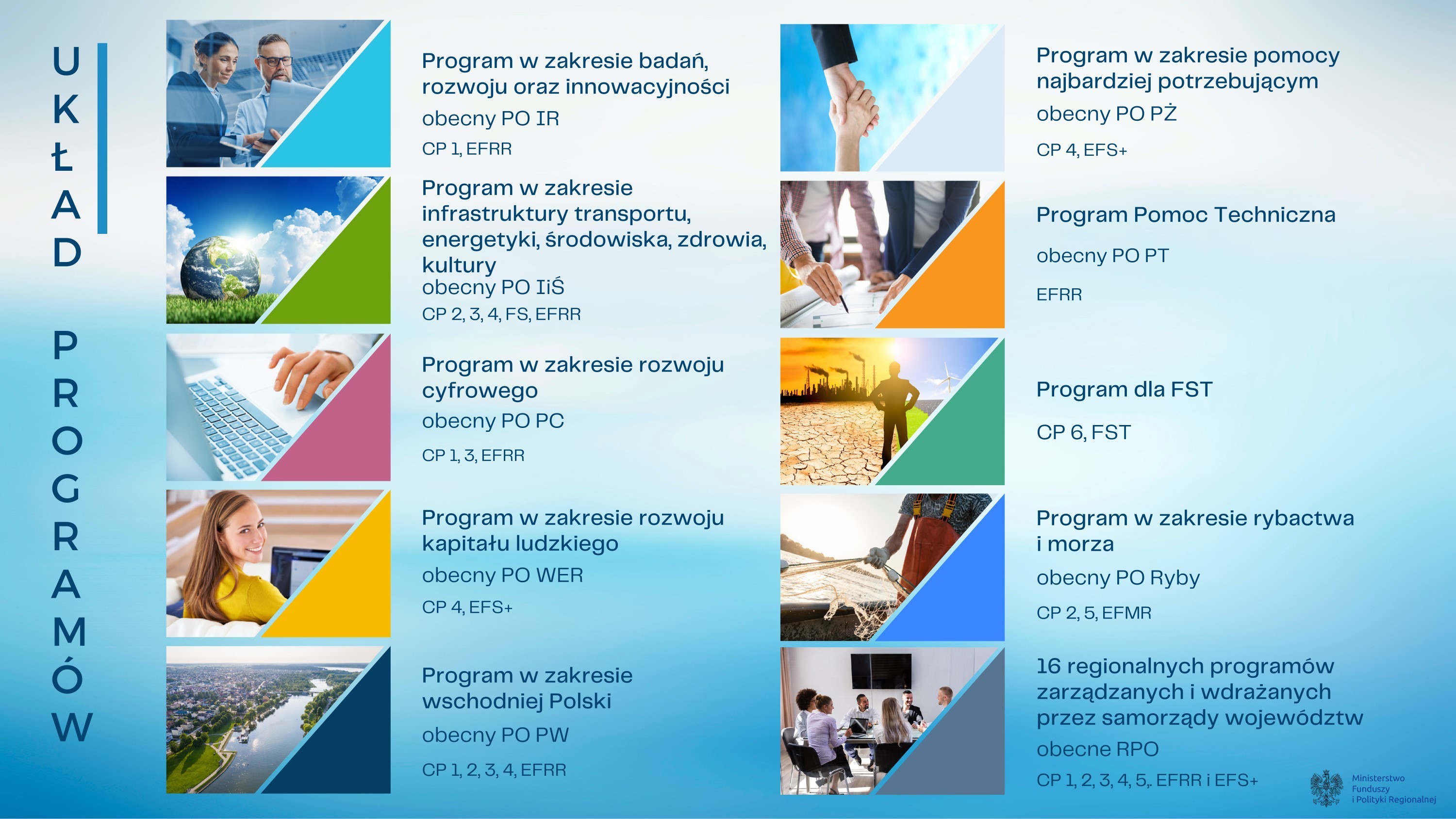 34
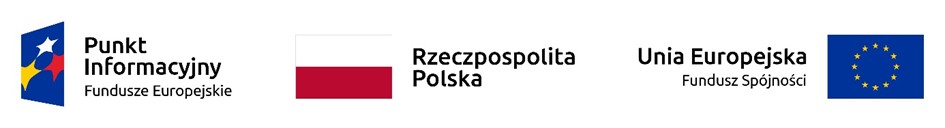 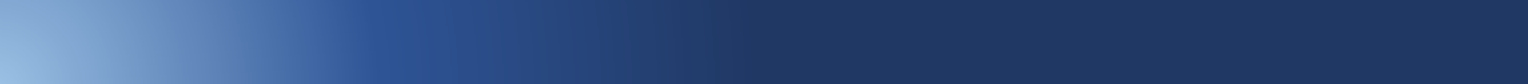 Nowa Perspektywa Finansowa UE 2021-2027
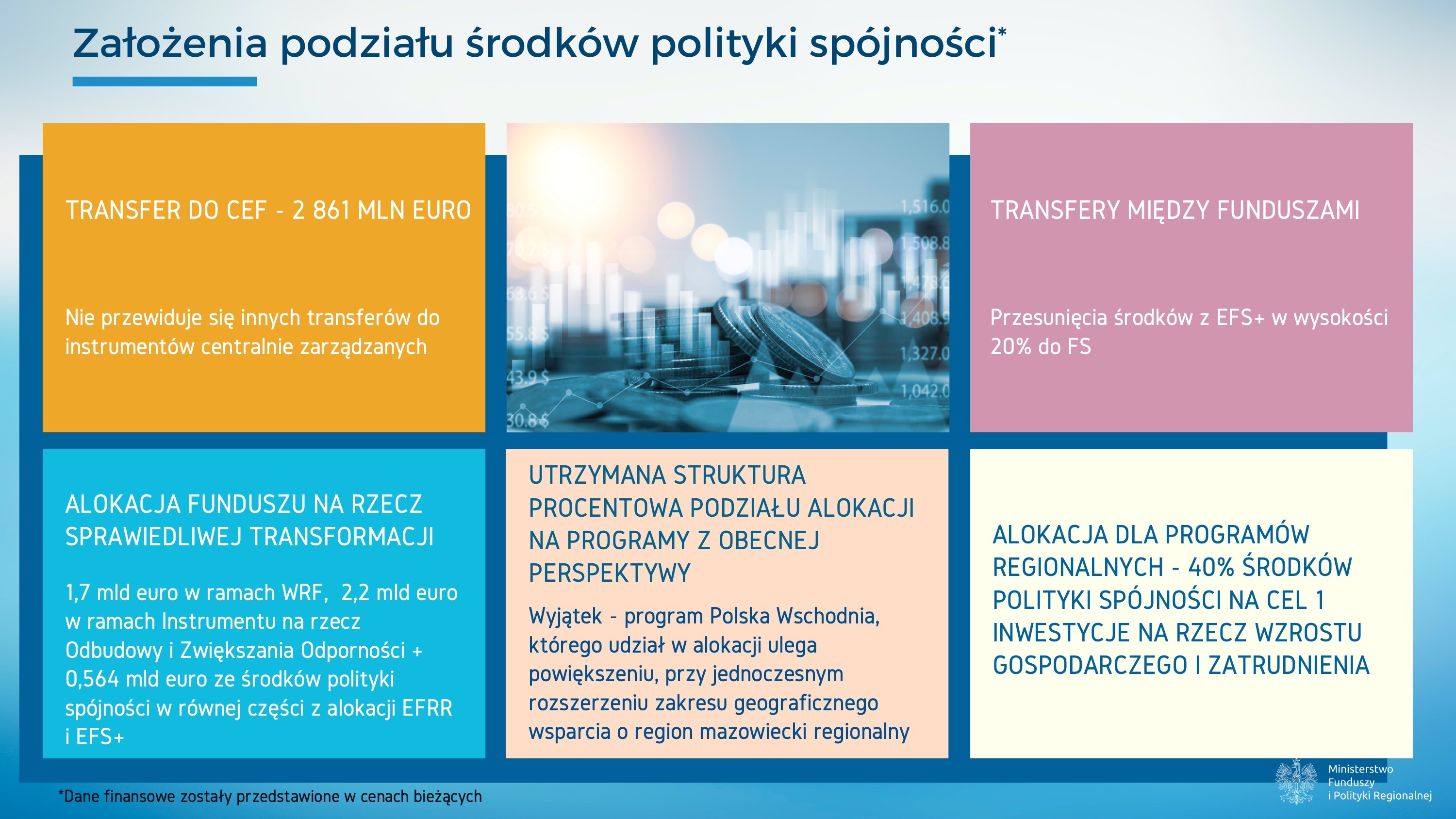 35
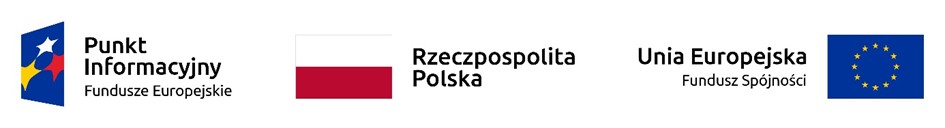 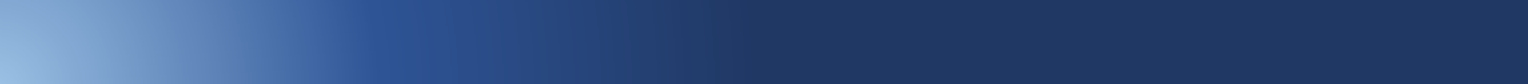 Nowa Perspektywa Finansowa UE 2021-2027
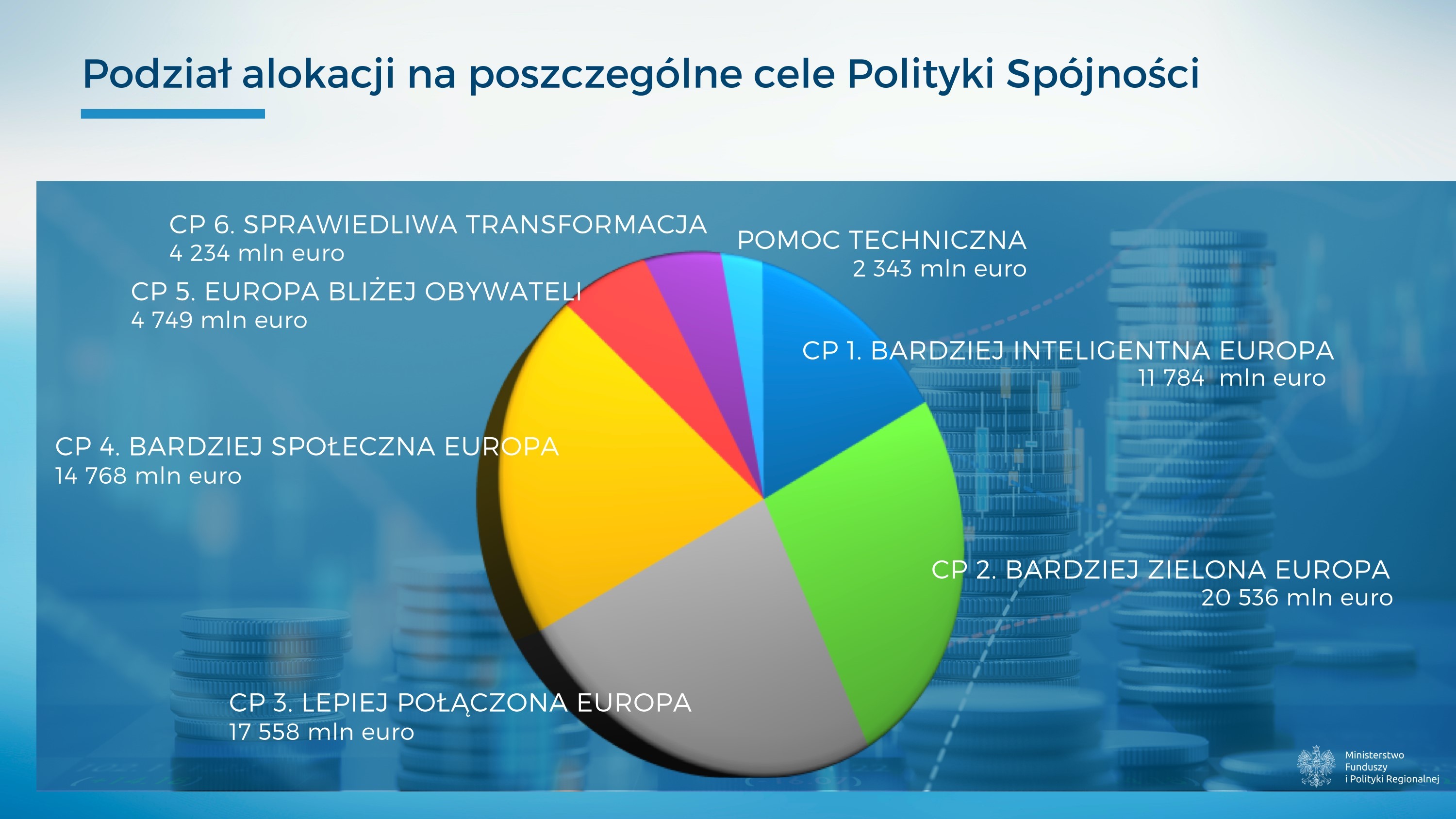 36
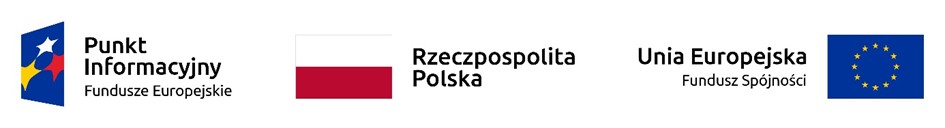 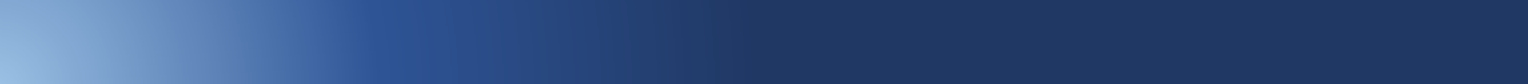 Nowa Perspektywa Finansowa UE 2021-2027
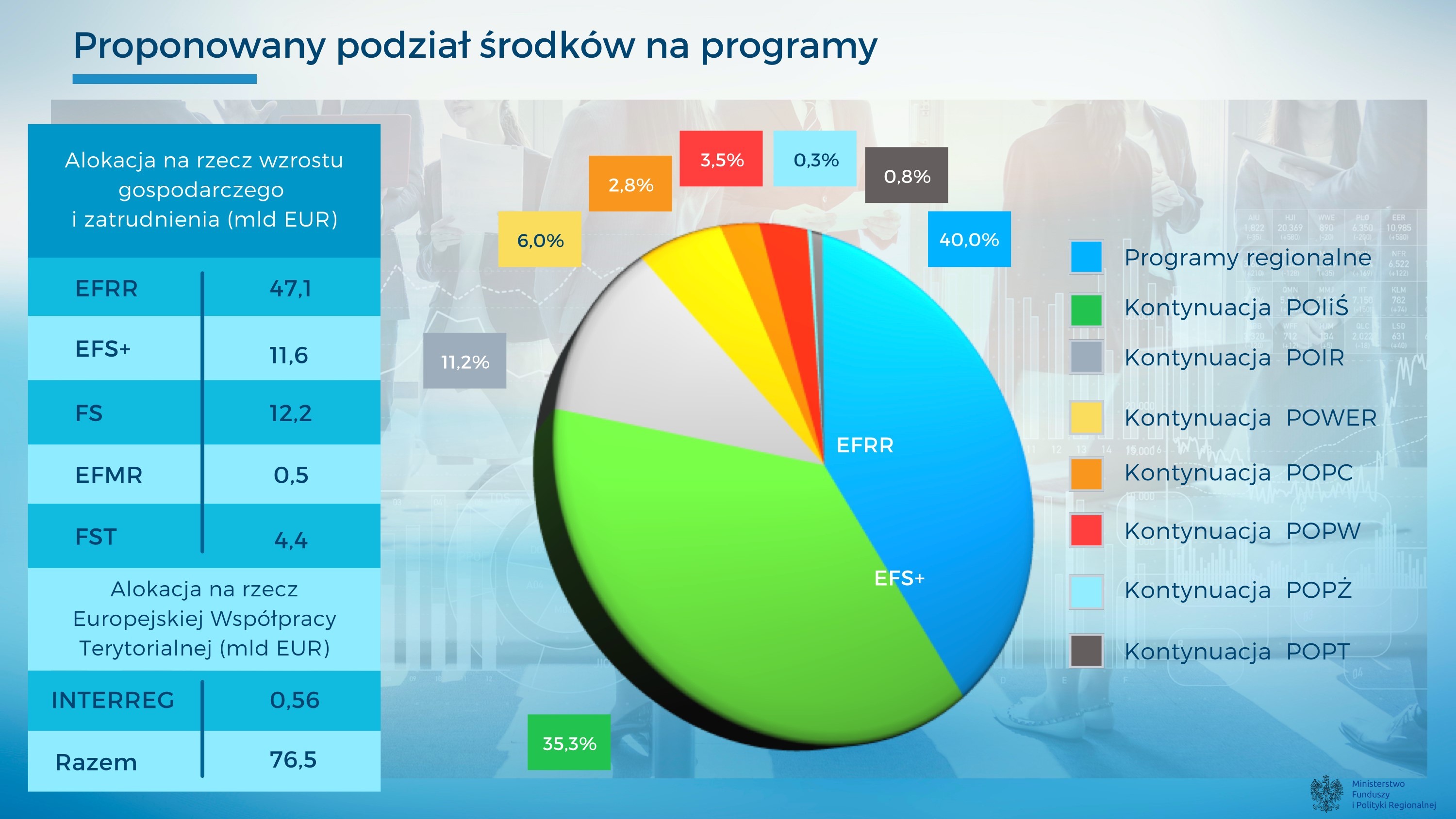 37
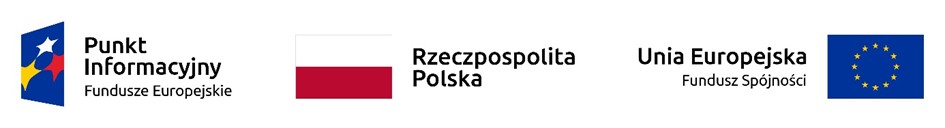 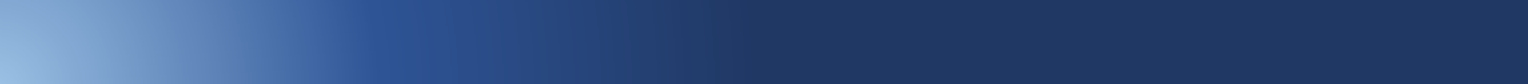 Nowa Perspektywa Finansowa UE 2021-2027
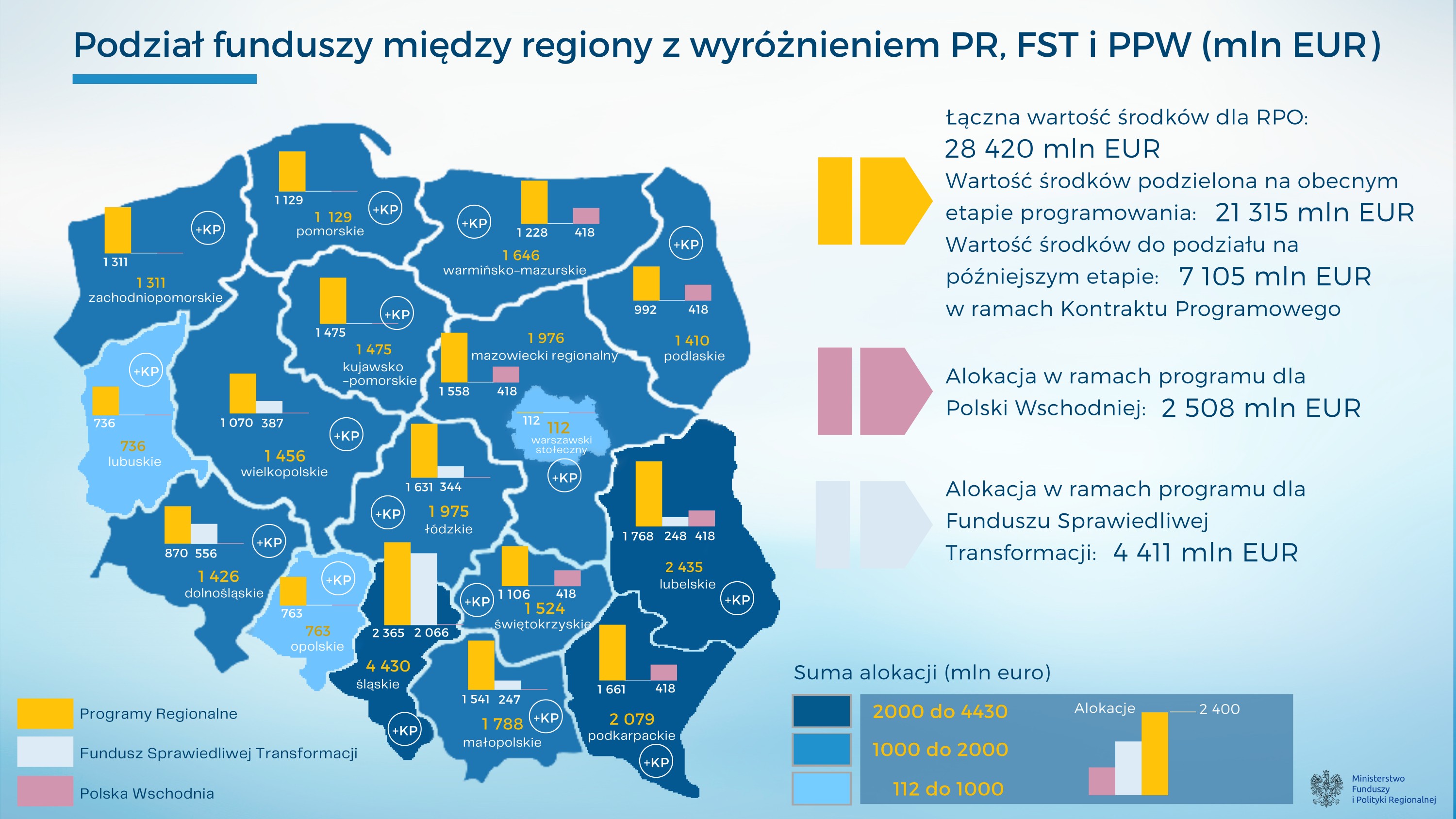 38
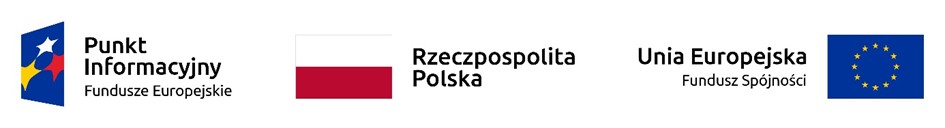 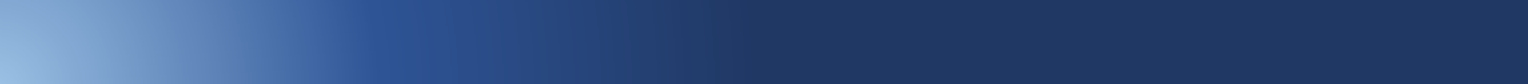 Nowa Perspektywa Finansowa UE 2021-2027
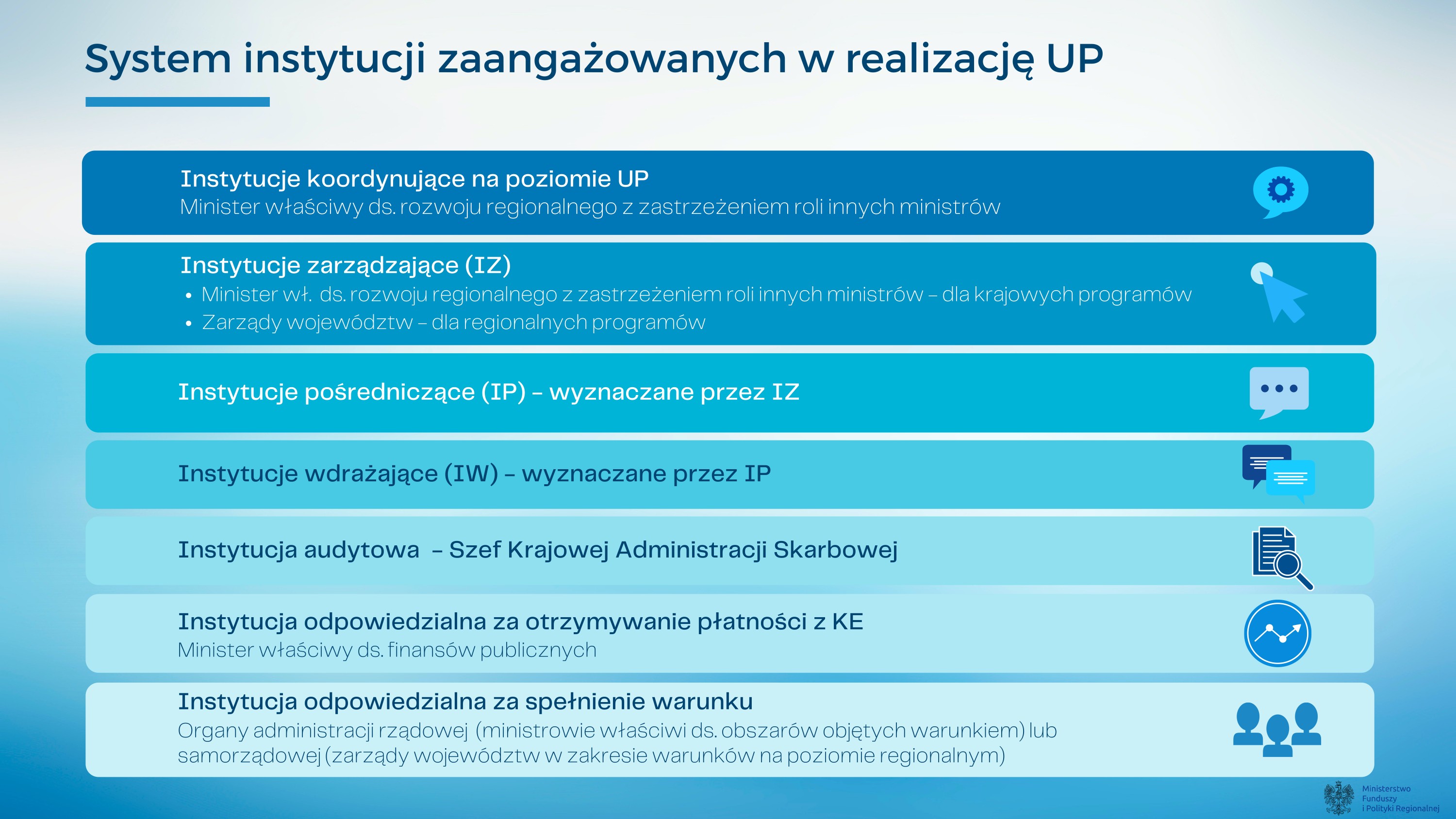 39
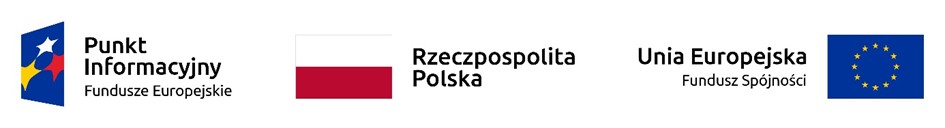 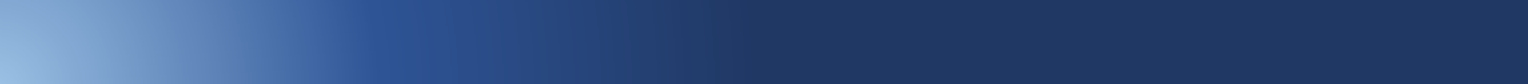 Nowa Perspektywa Finansowa UE 2021-2027
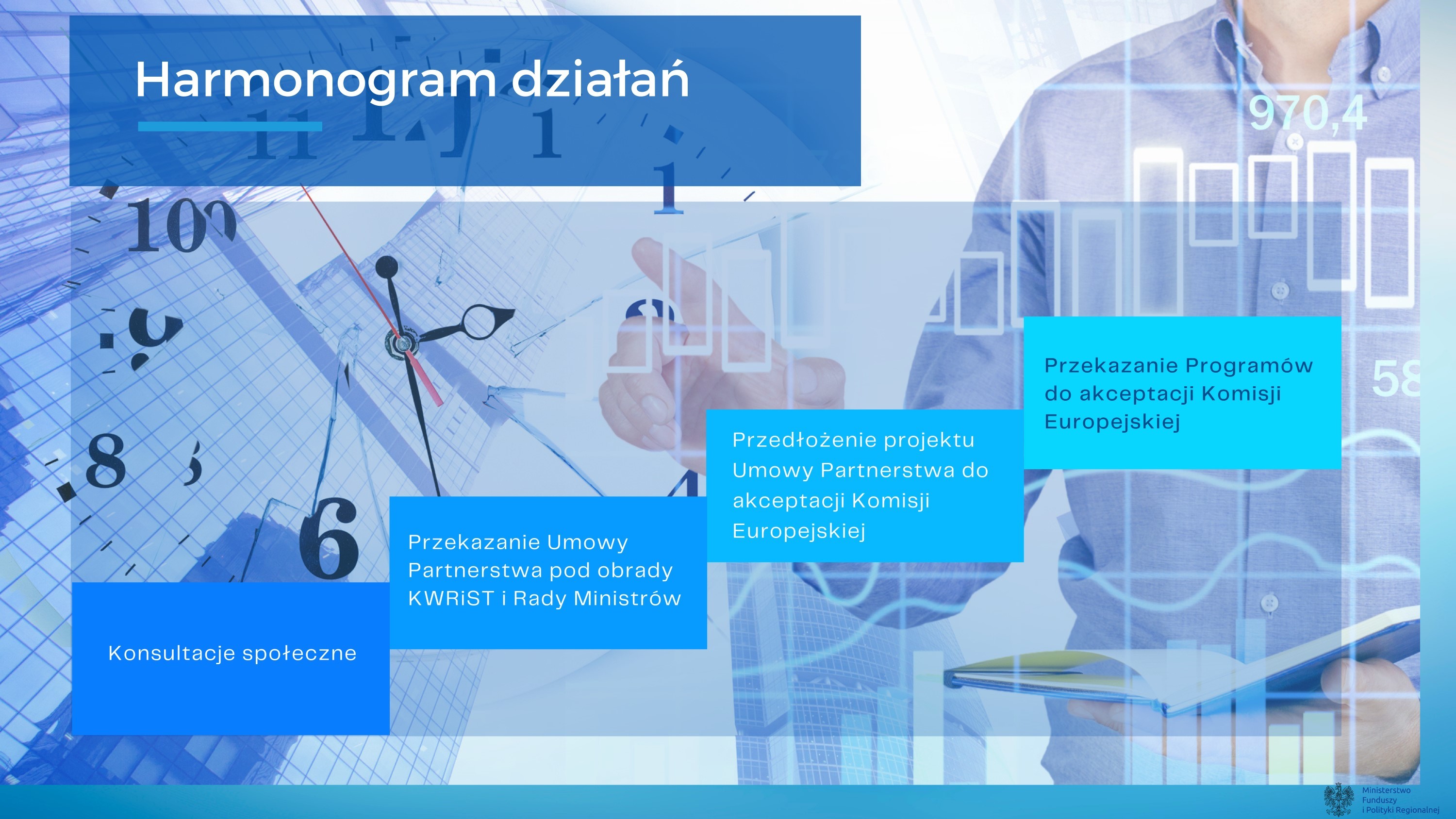 40
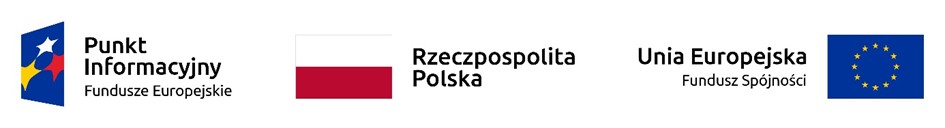 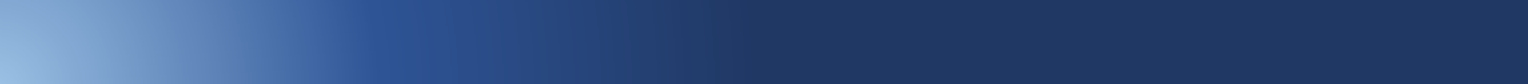 Nowa Perspektywa Finansowa UE 2021-2027
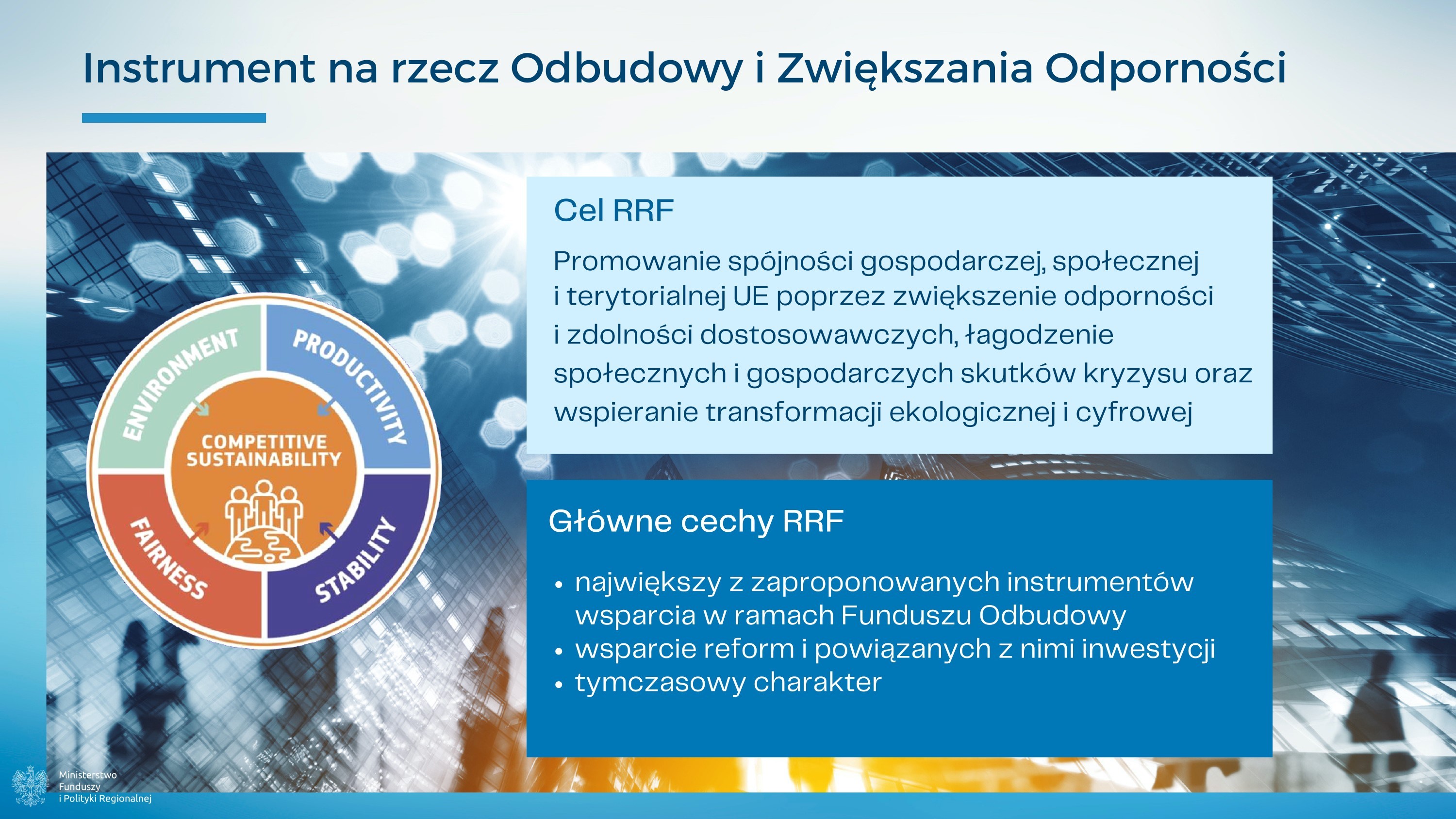 41
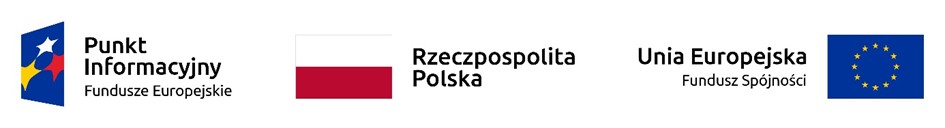 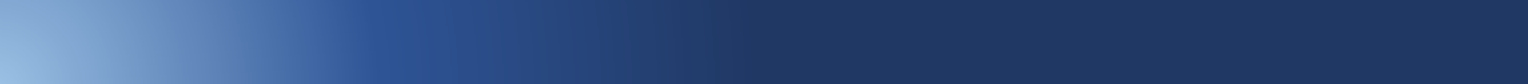 Nowa Perspektywa Finansowa UE 2021-2027
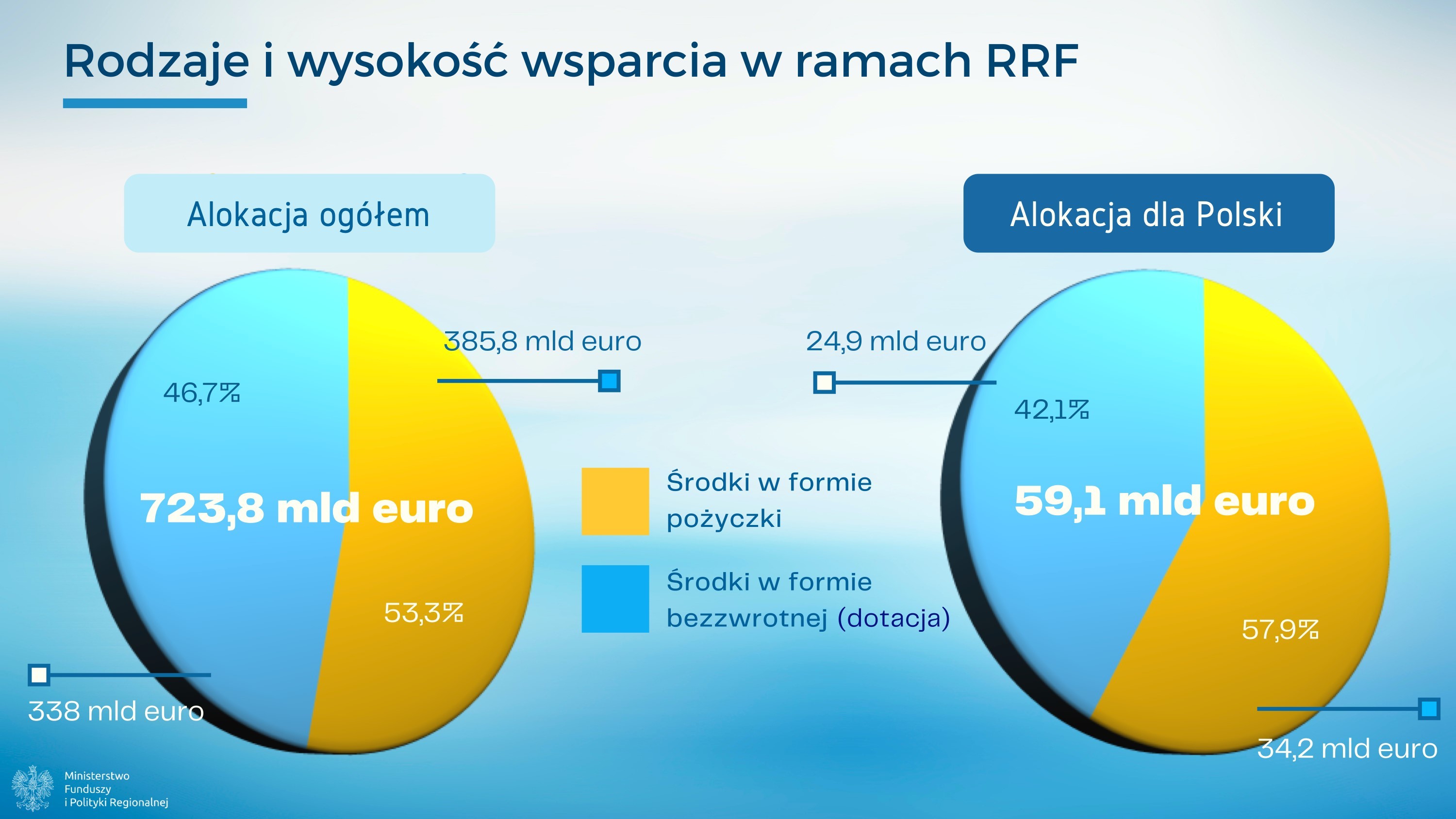 42
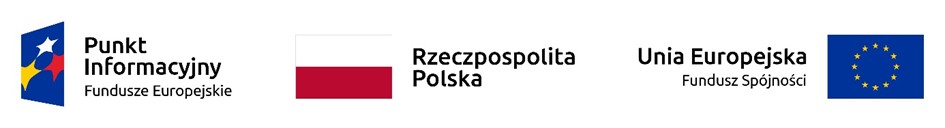 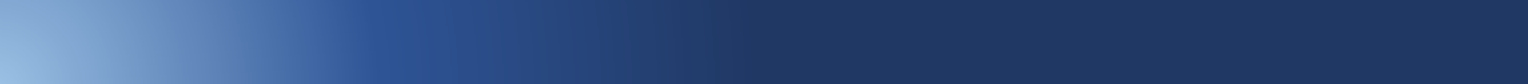 Nowa Perspektywa Finansowa UE 2021-2027
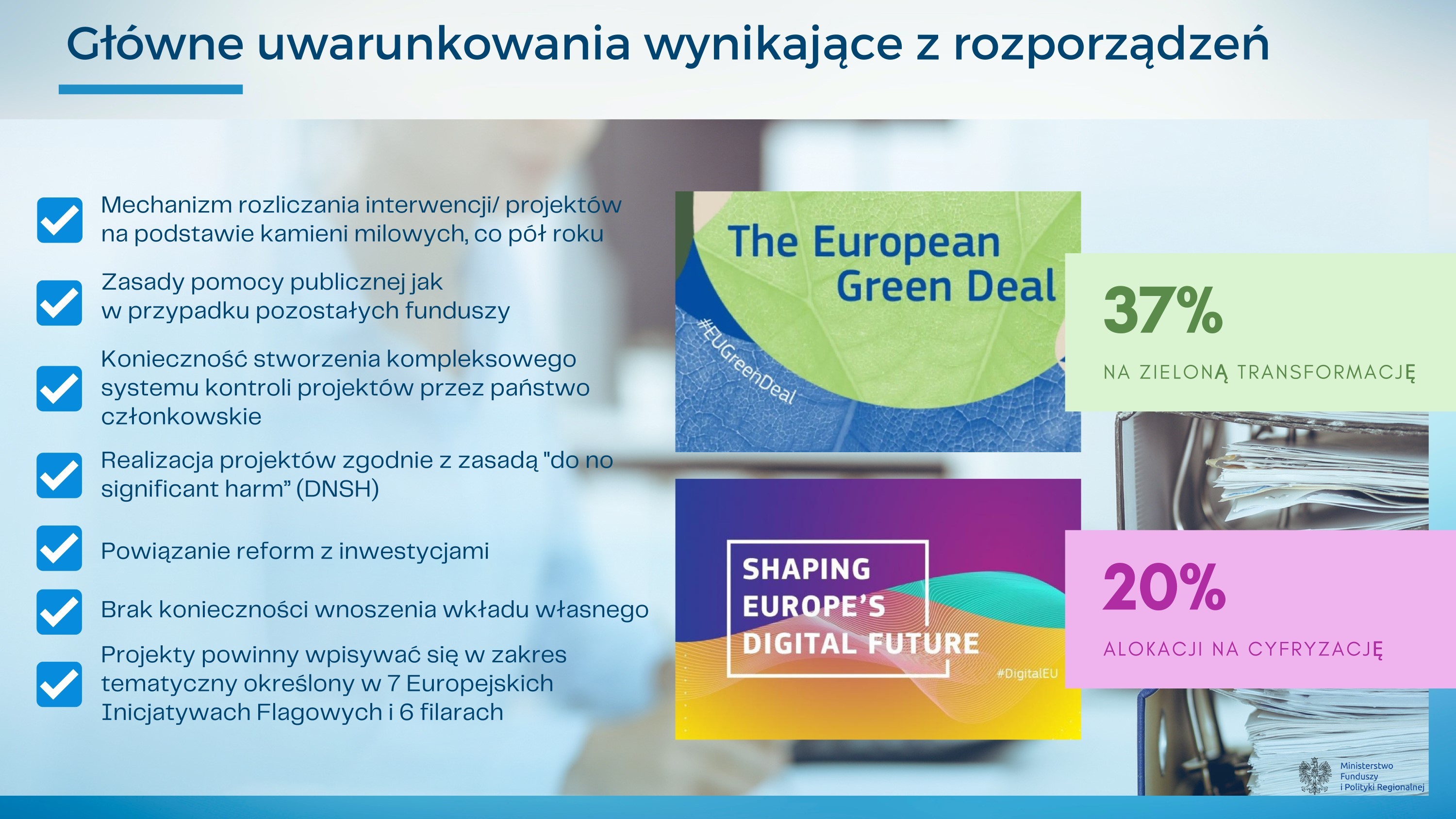 43
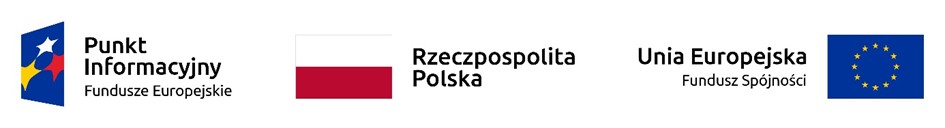 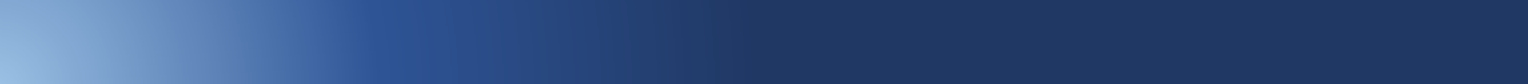 Nowa Perspektywa Finansowa UE 2021-2027
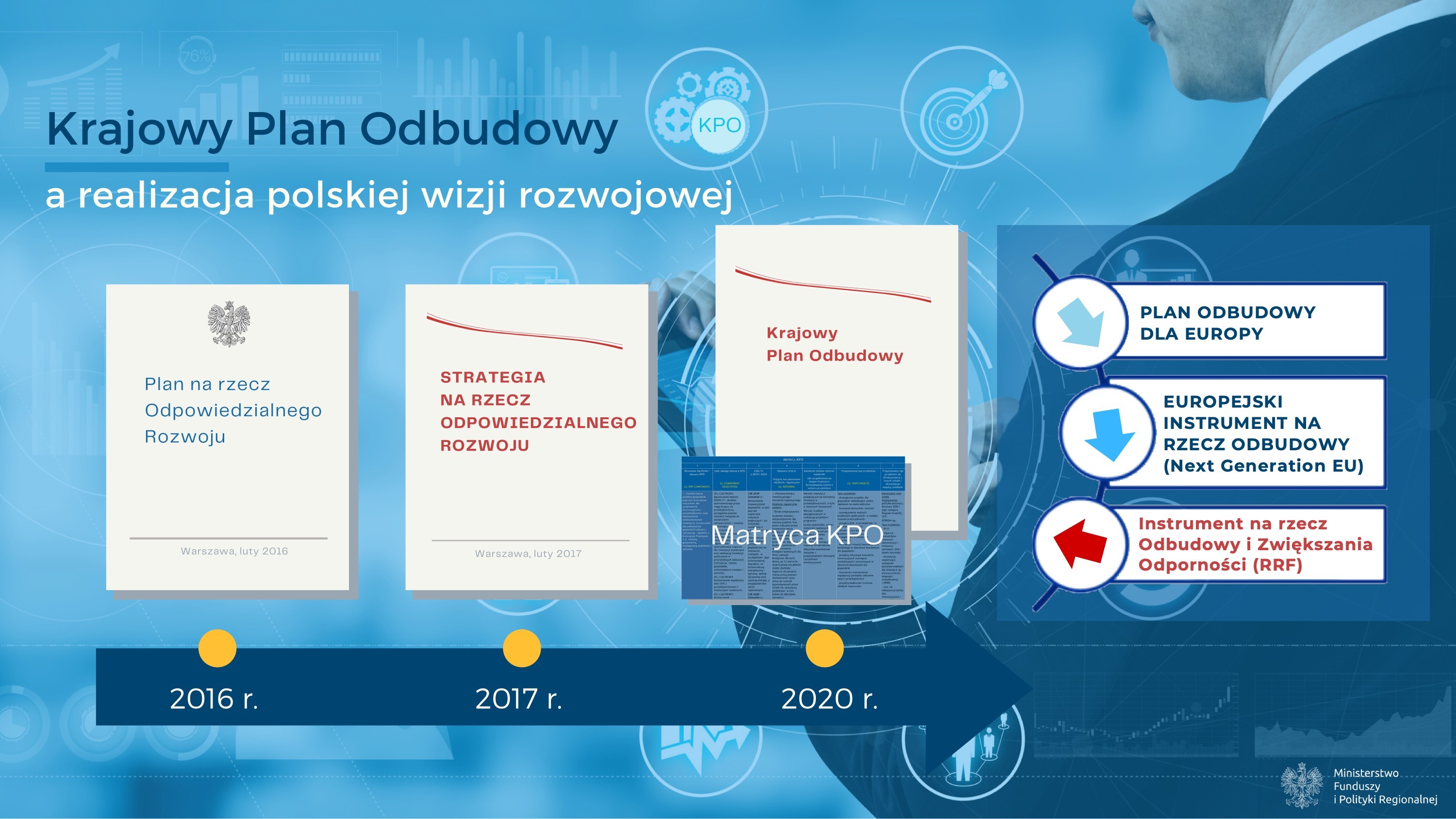 44
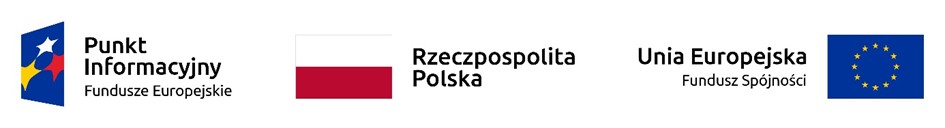 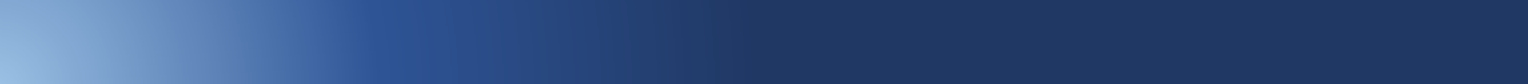 Nowa Perspektywa Finansowa UE 2021-2027
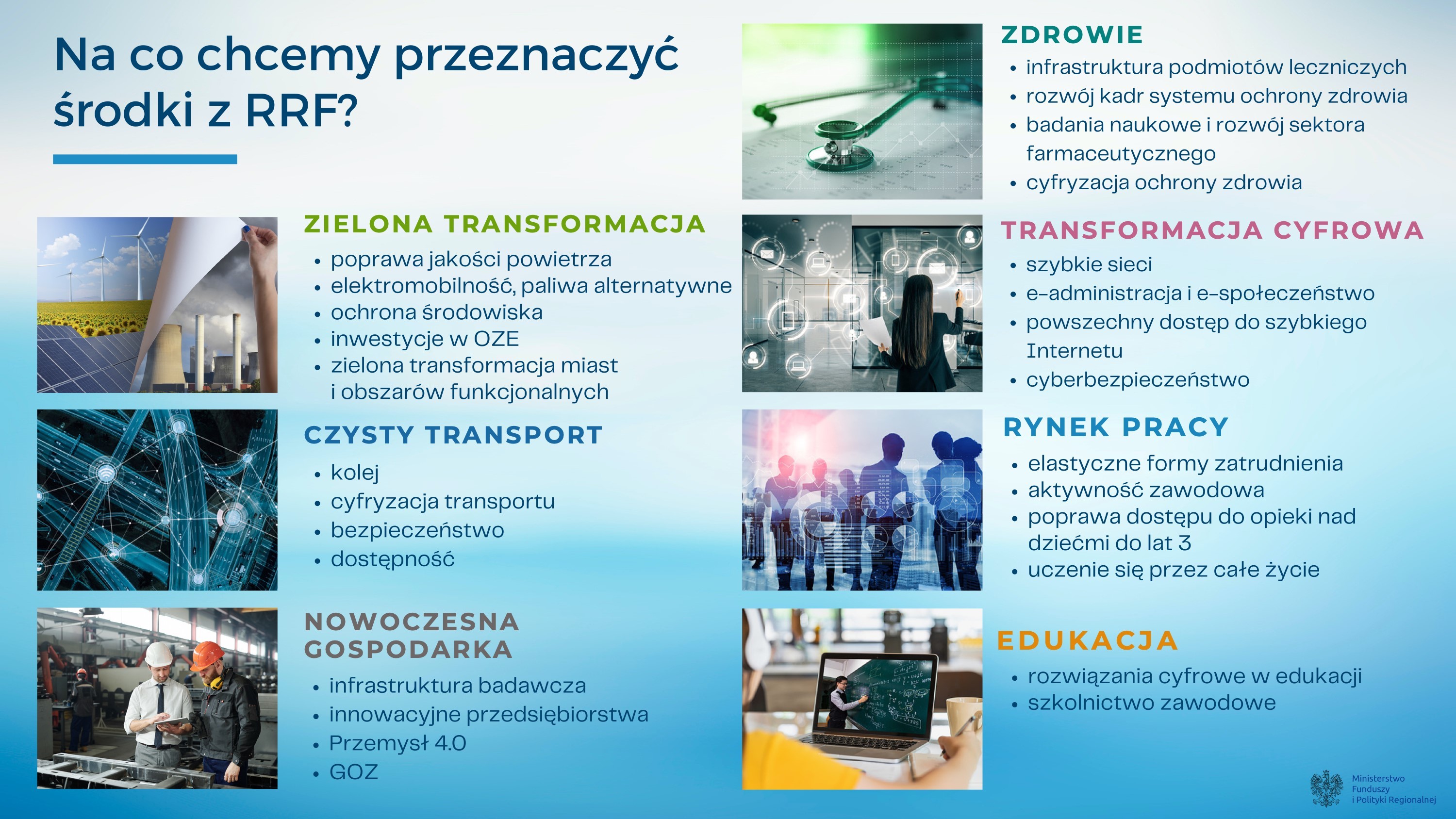 45
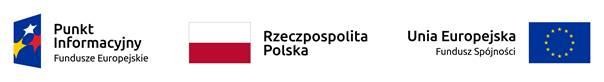 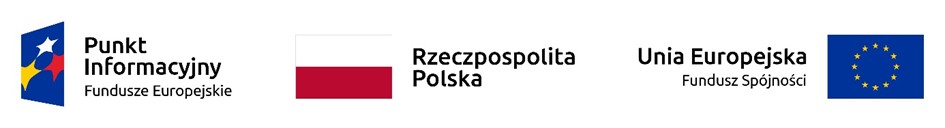 Dziękuję za uwagę!
Lokalny Punkt Informacyjny Funduszy Europejskich  21-500 Biała Podlaska, ul. Warszawska 14
tel. 83 34 35 844
e-mail: bialapodlaska@feu.lubelskie.pl

www.funduszeeuropejskie.gov.pl  www.rpo.lubelskie.pl  www.parp.gov.pl
www.pfr.pl

Proszę o wypełnienie ankiet podsumowujących dzisiejsze webinarium.
46